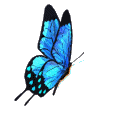 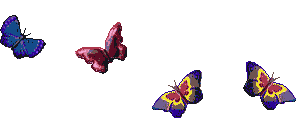 Наші вчителі
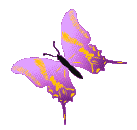 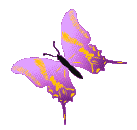 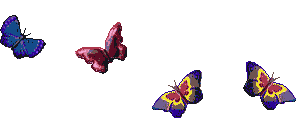 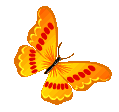 Оці сонети, хоч і не Шекспір писав, Правдиві, тобто від душі, Для школи рідної написані вірші. Читай уважно, думай над рядками, Лови думки, що виливаються словами...
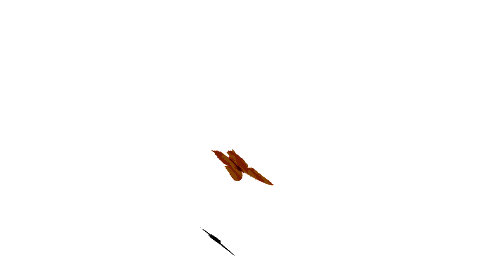 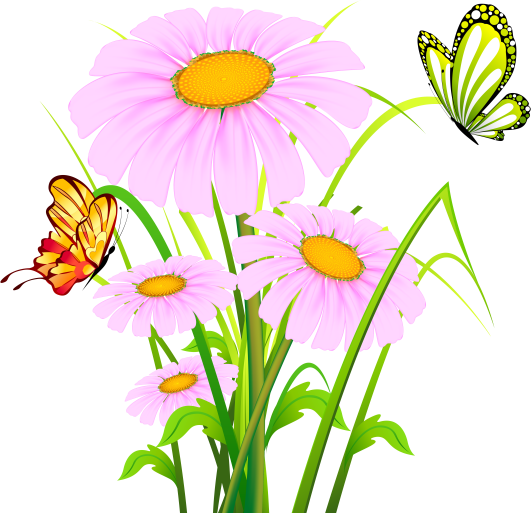 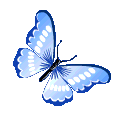 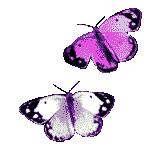 Наш рульовий
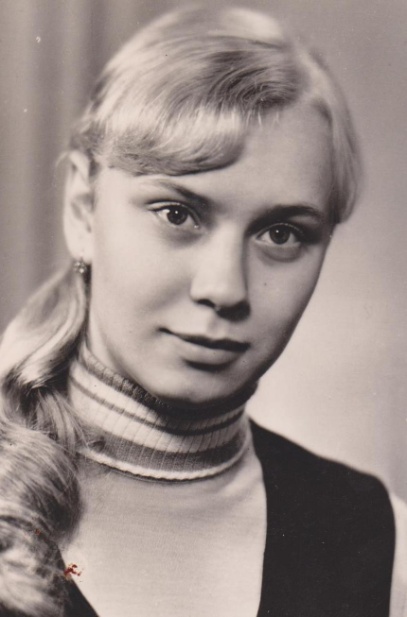 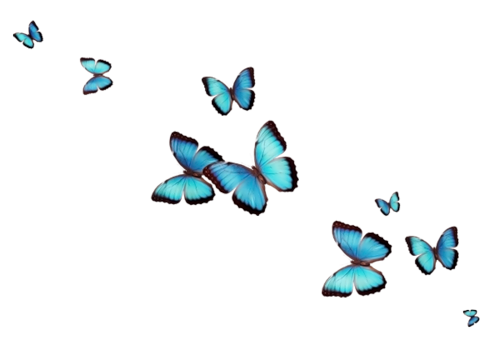 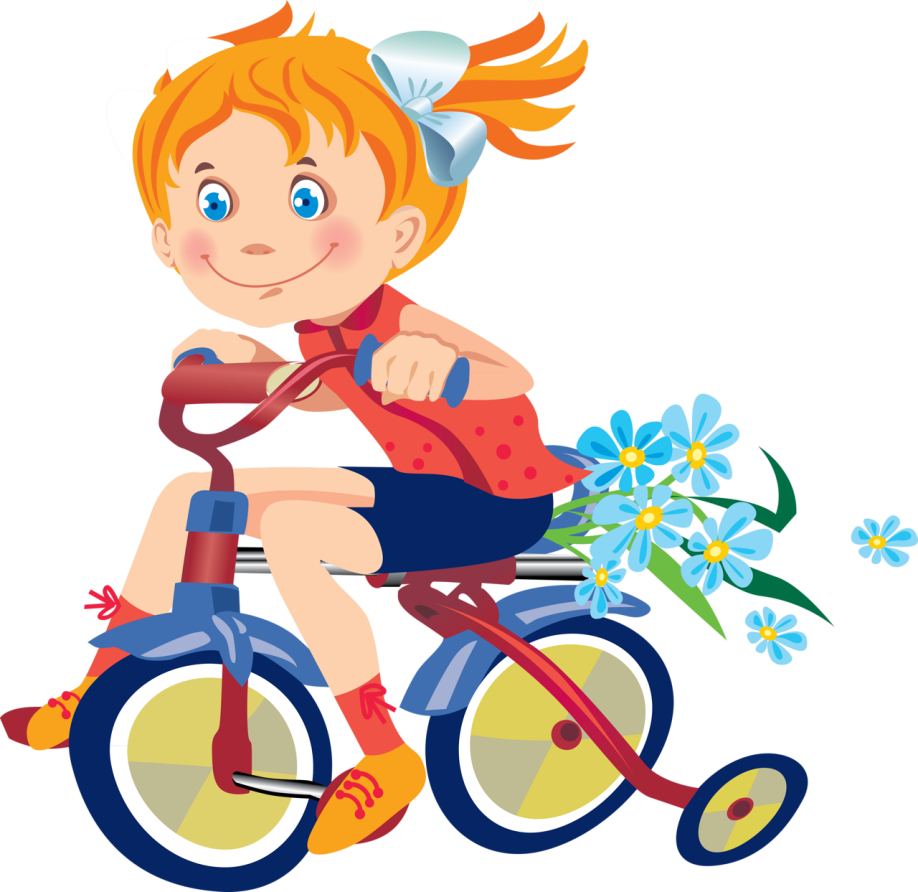 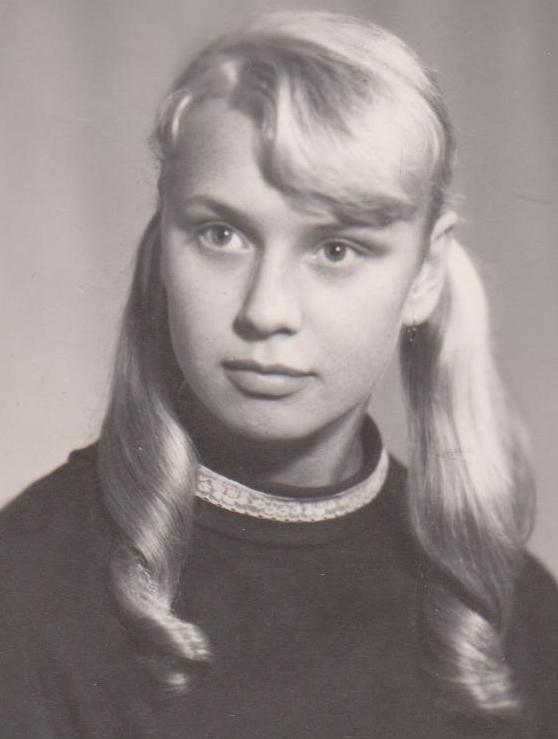 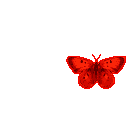 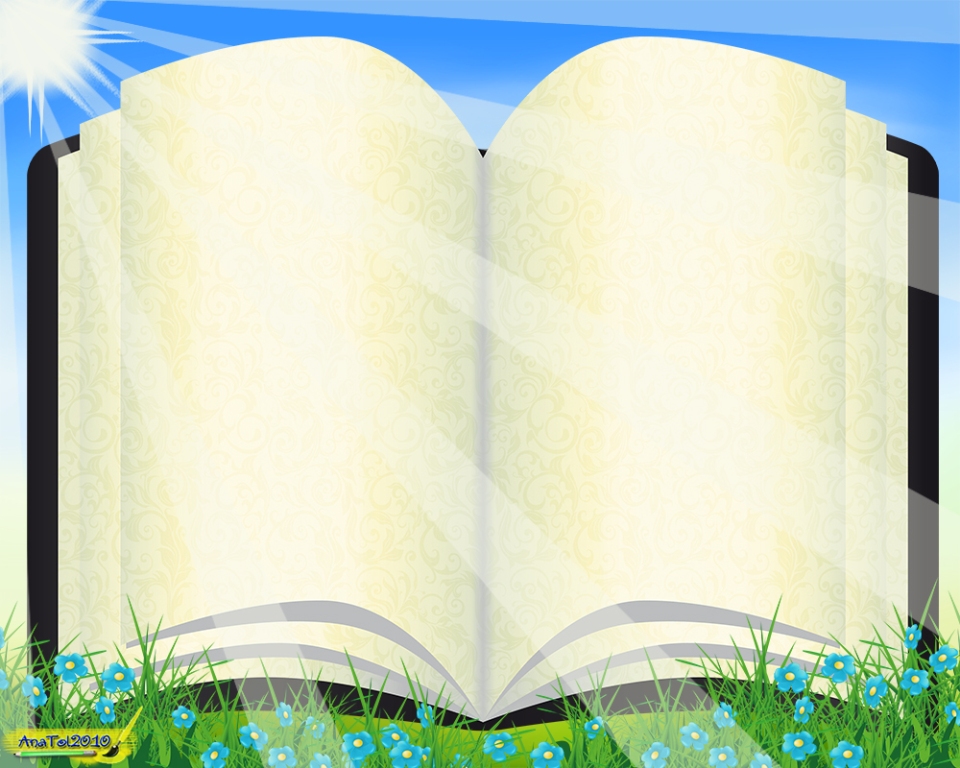 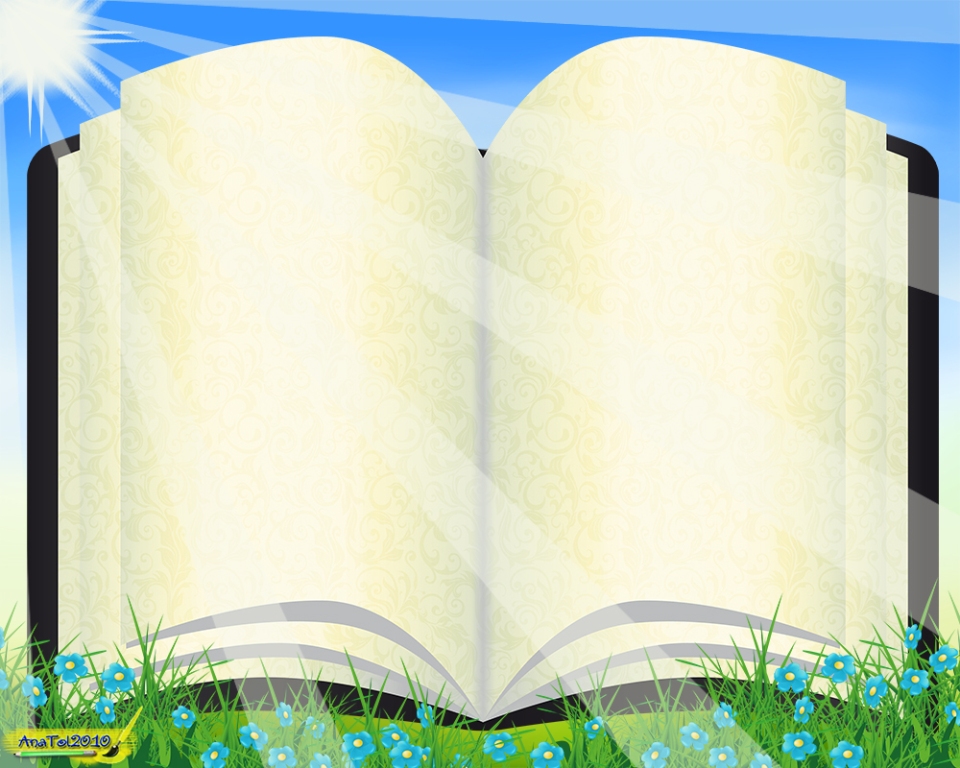 Наш  генератор  ідей
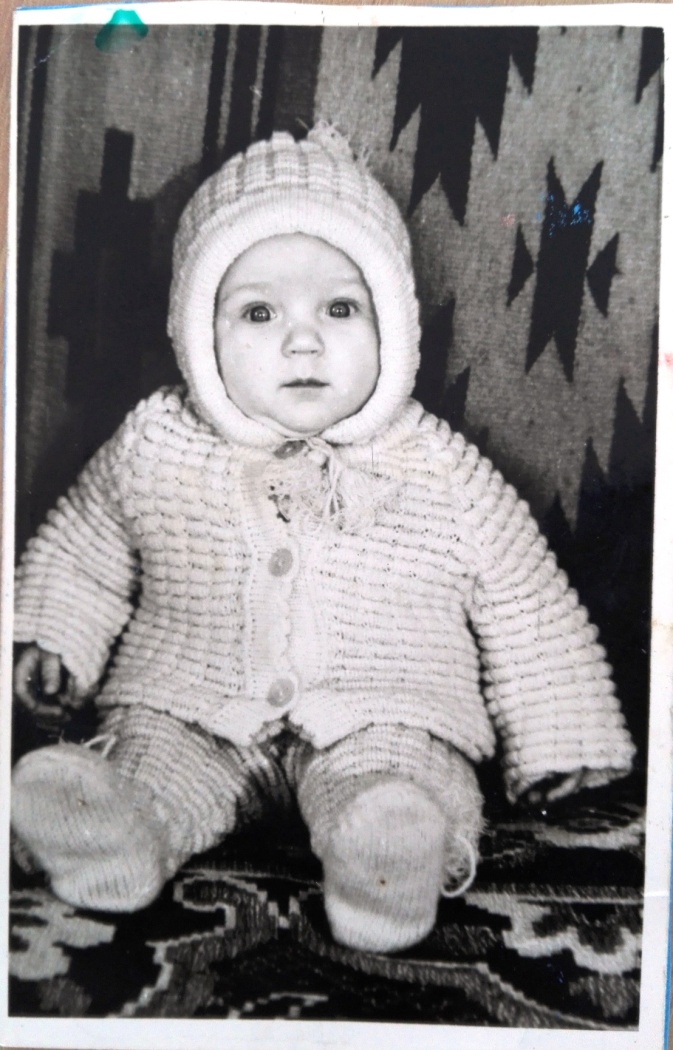 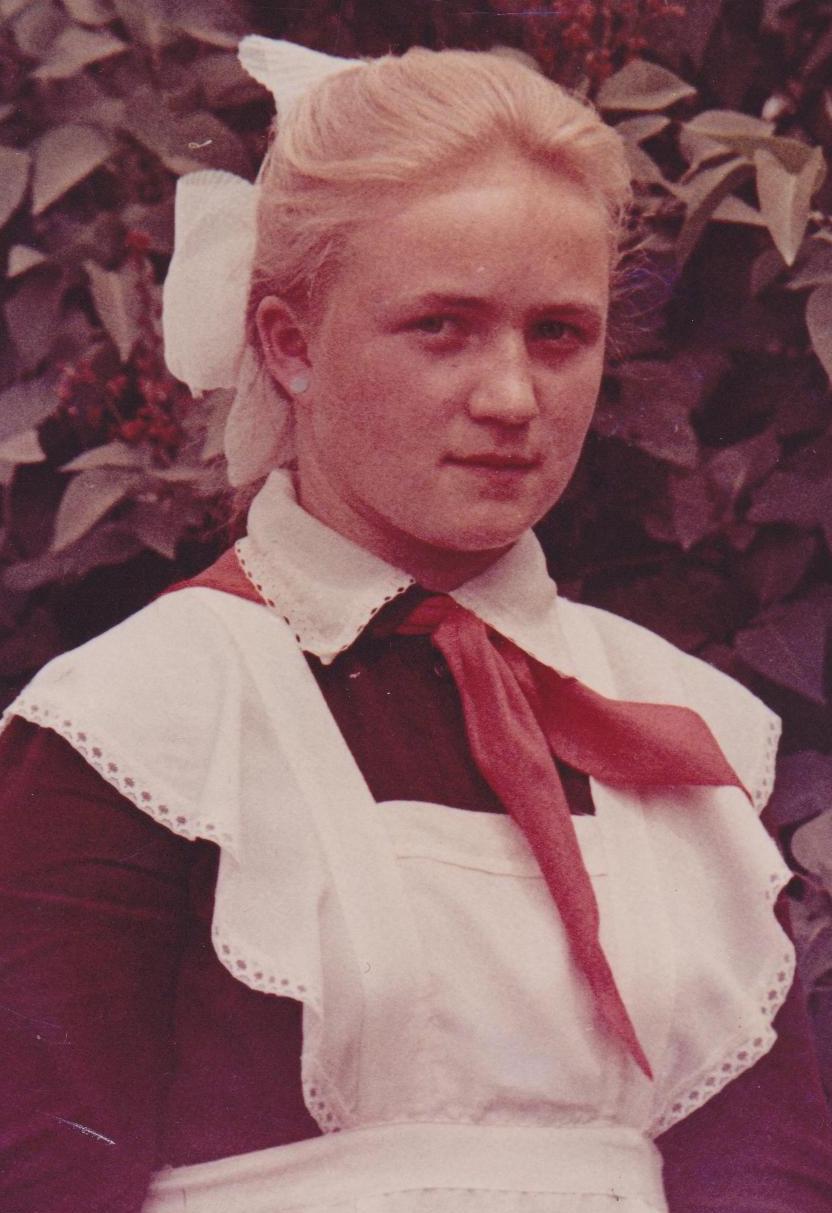 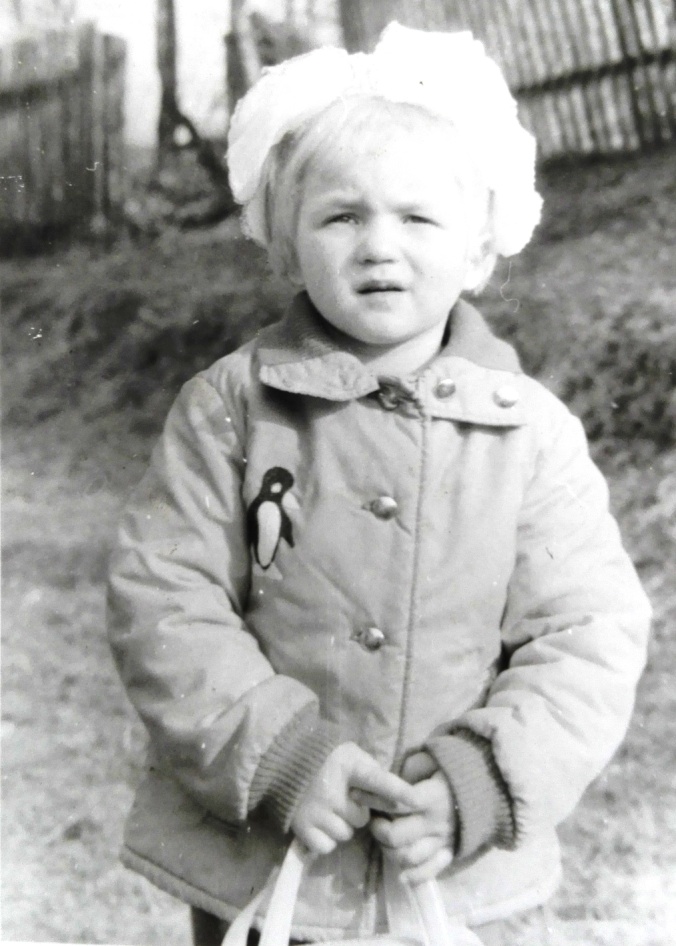 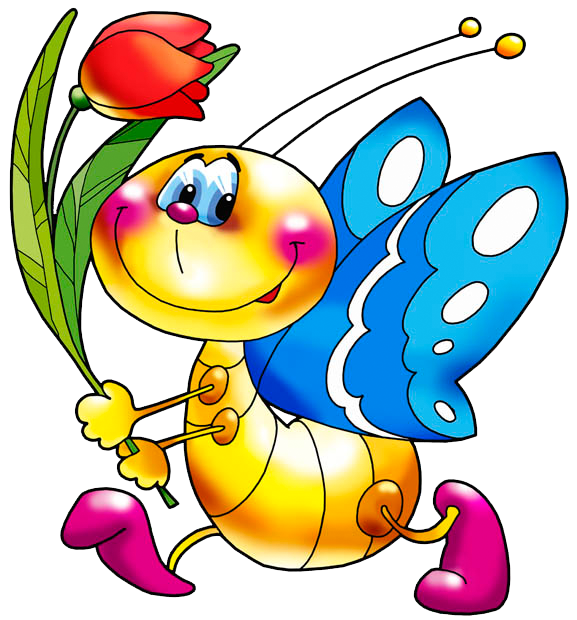 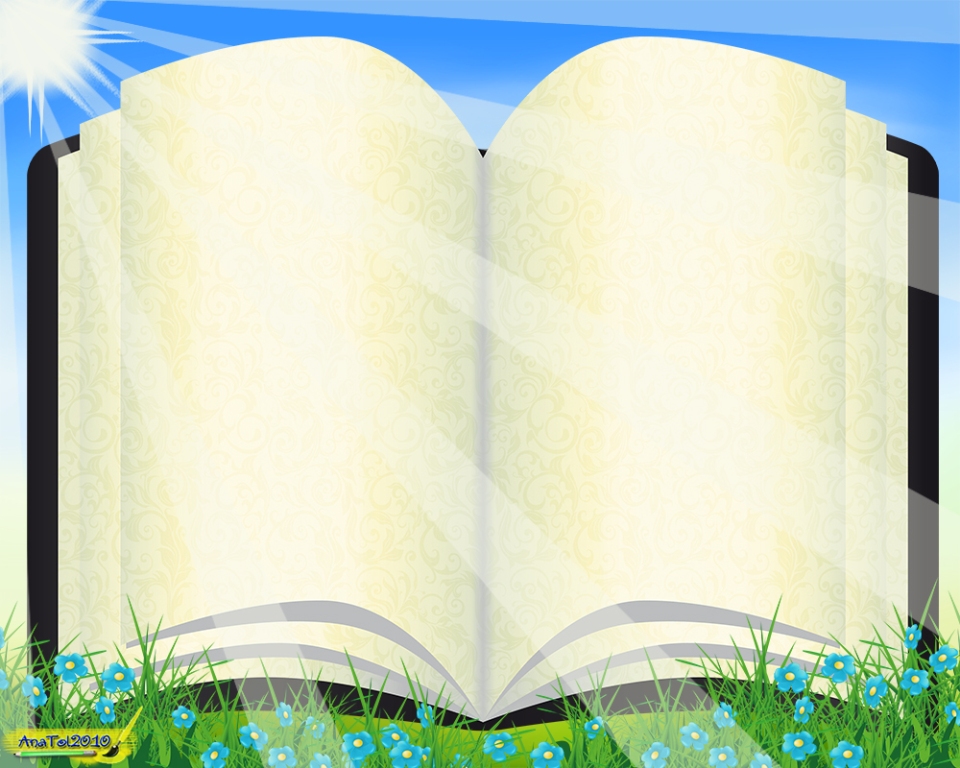 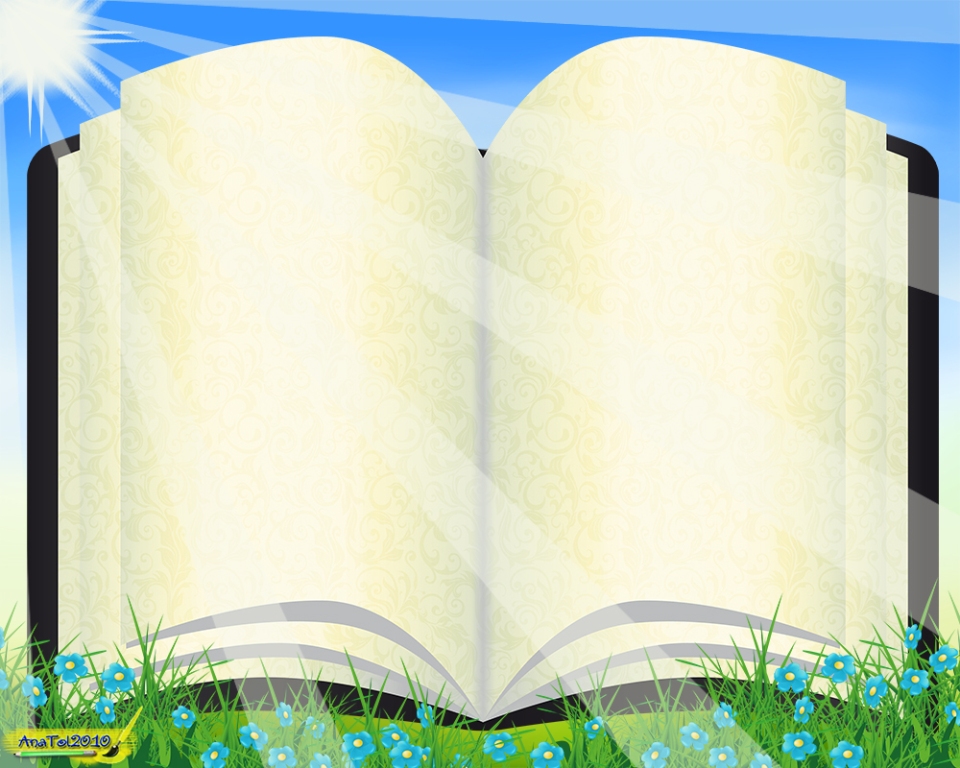 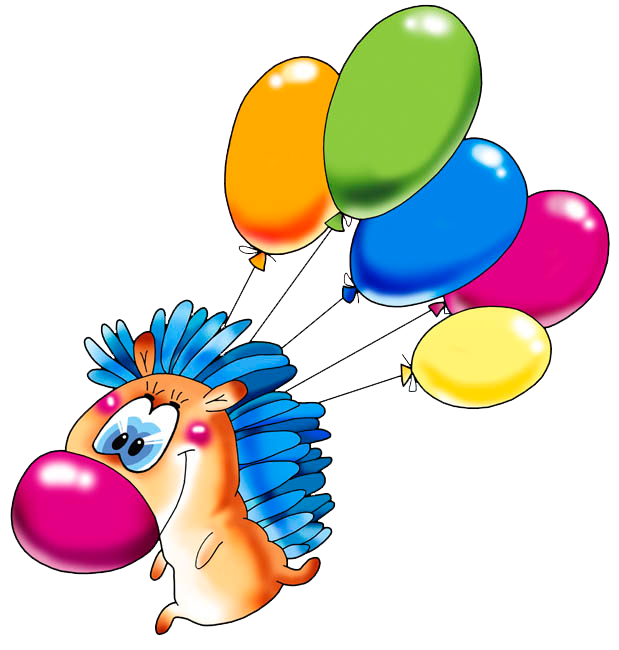 Менеджер випускників
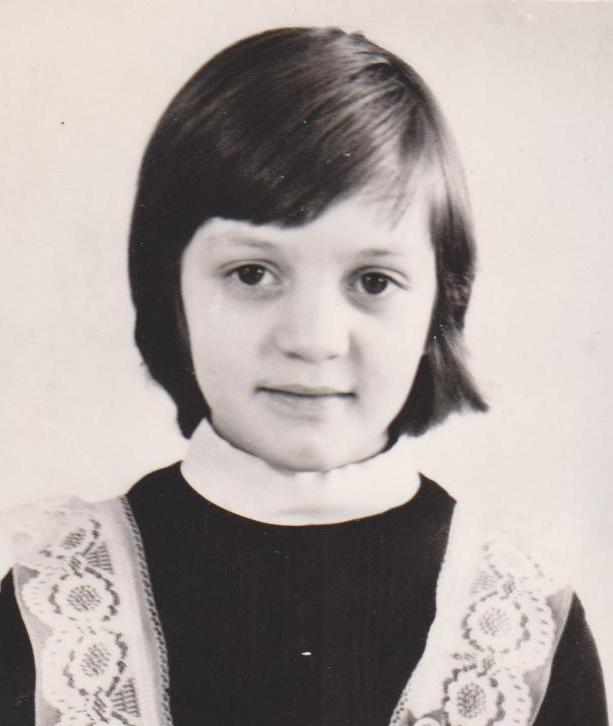 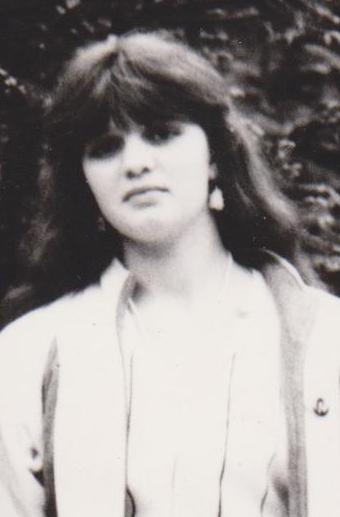 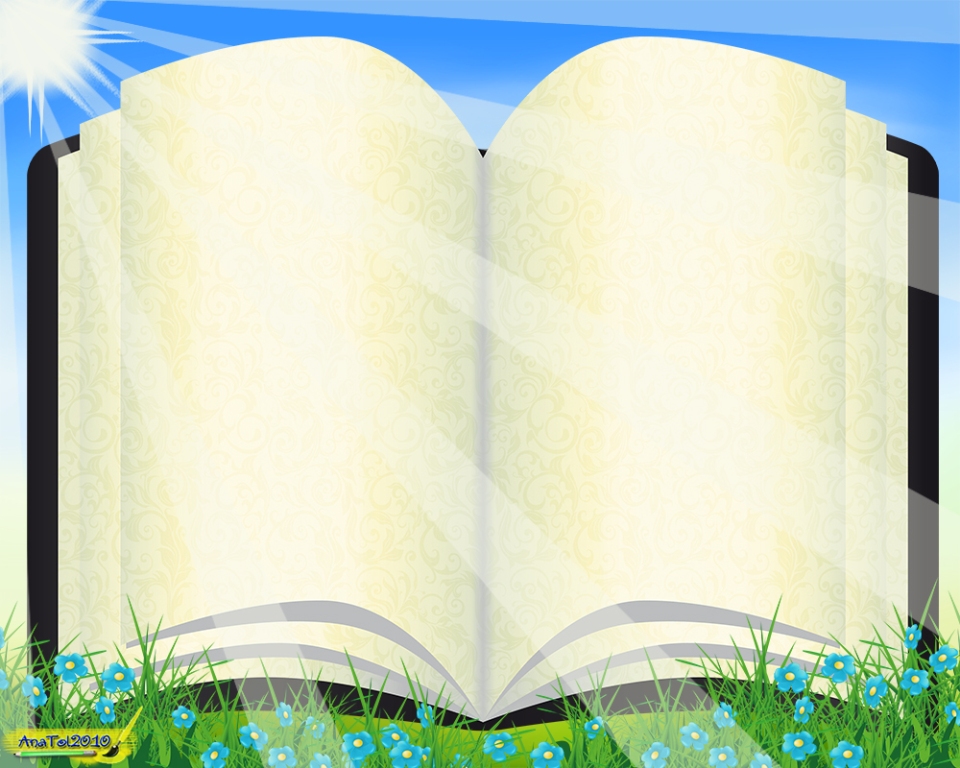 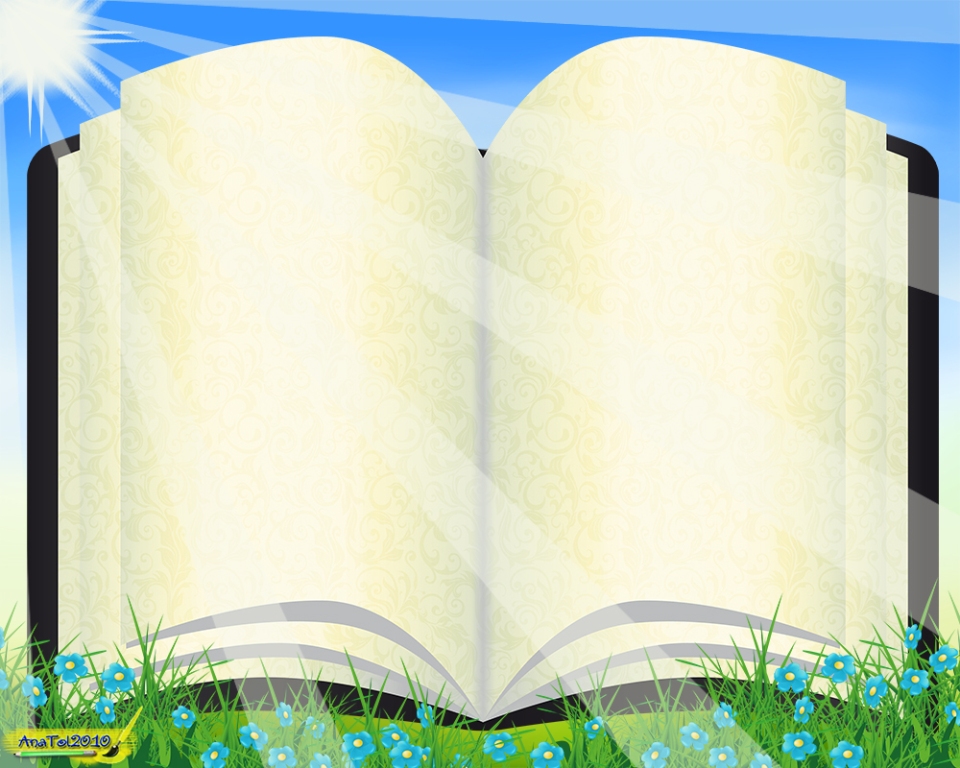 Та, хто підкорює  вершини
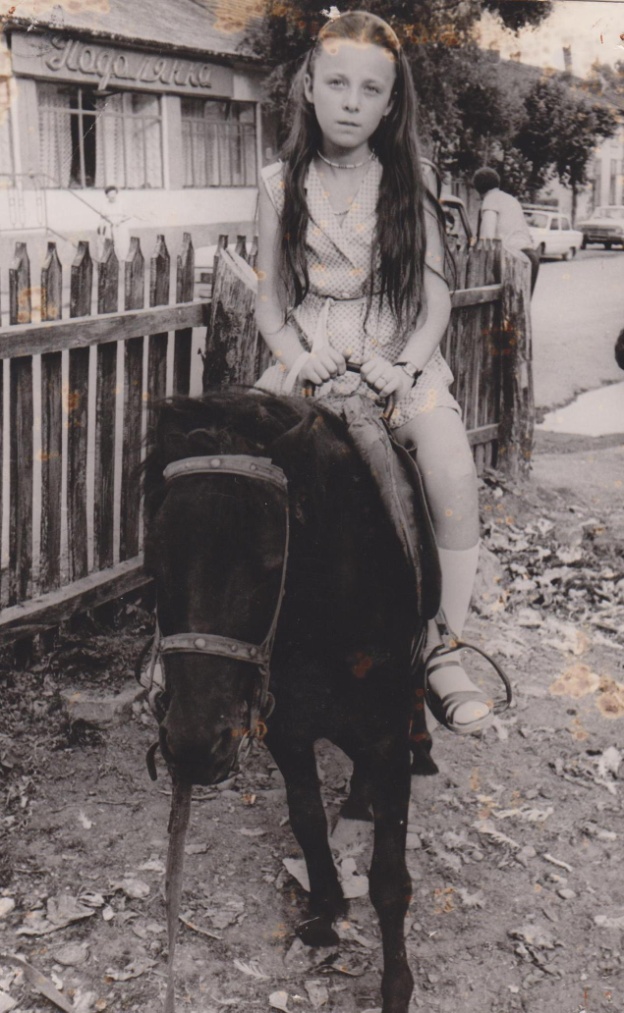 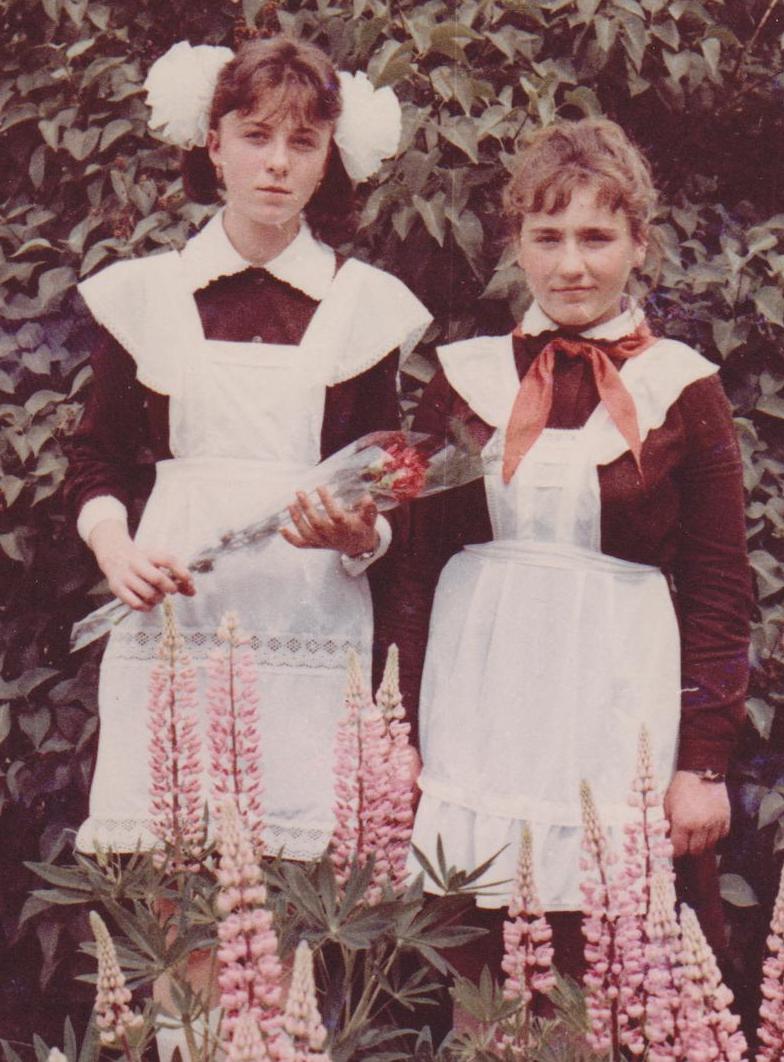 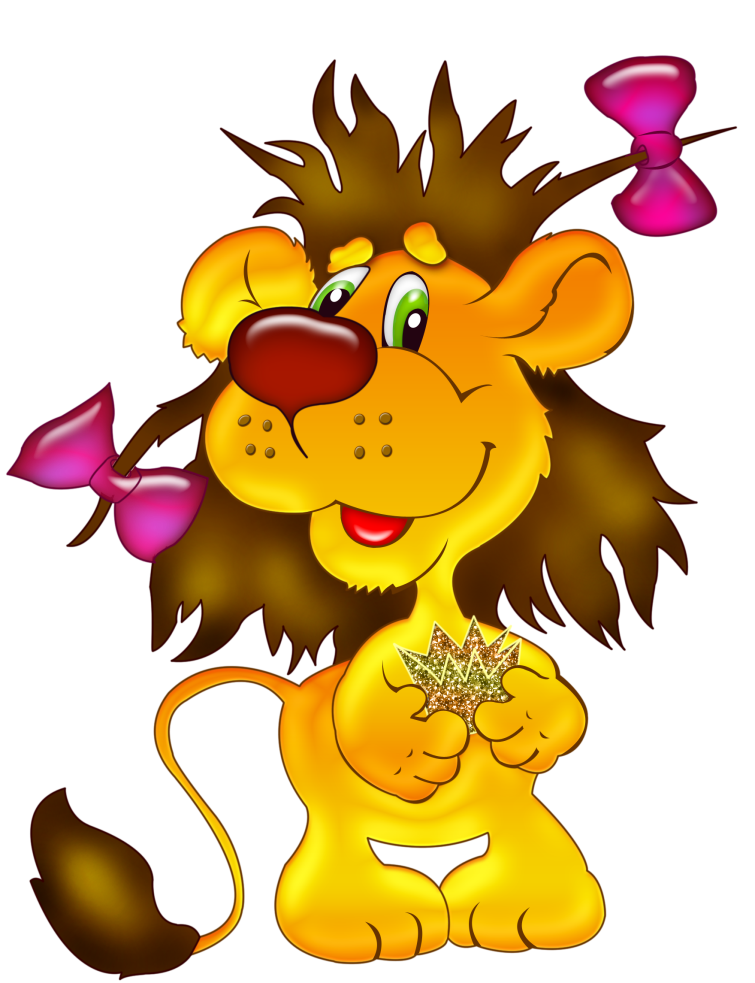 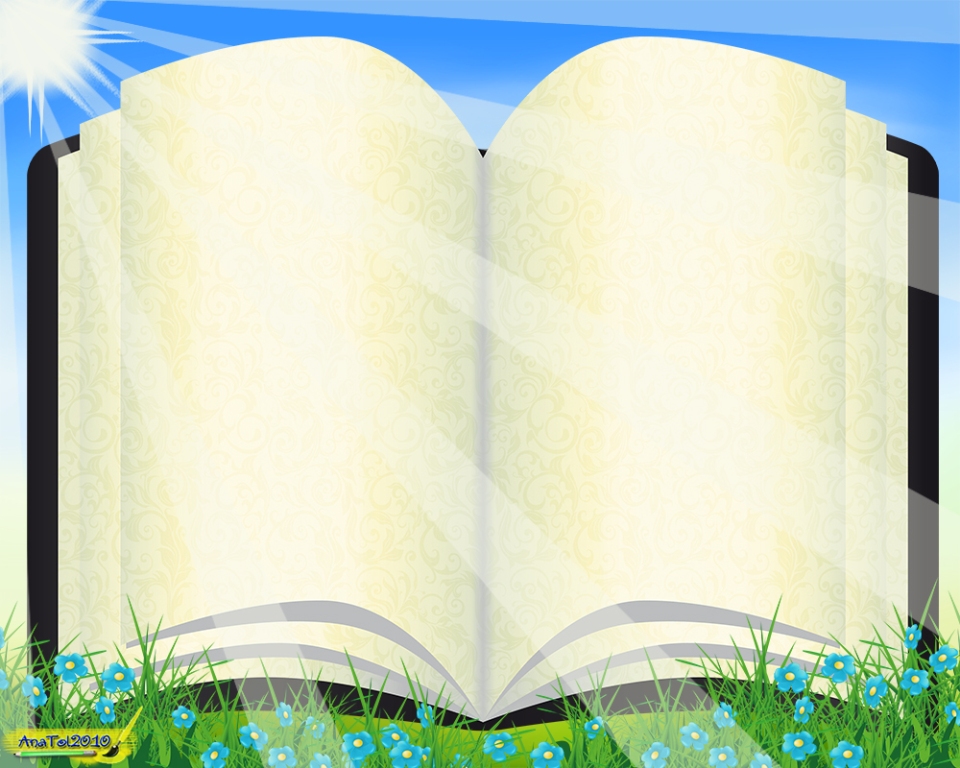 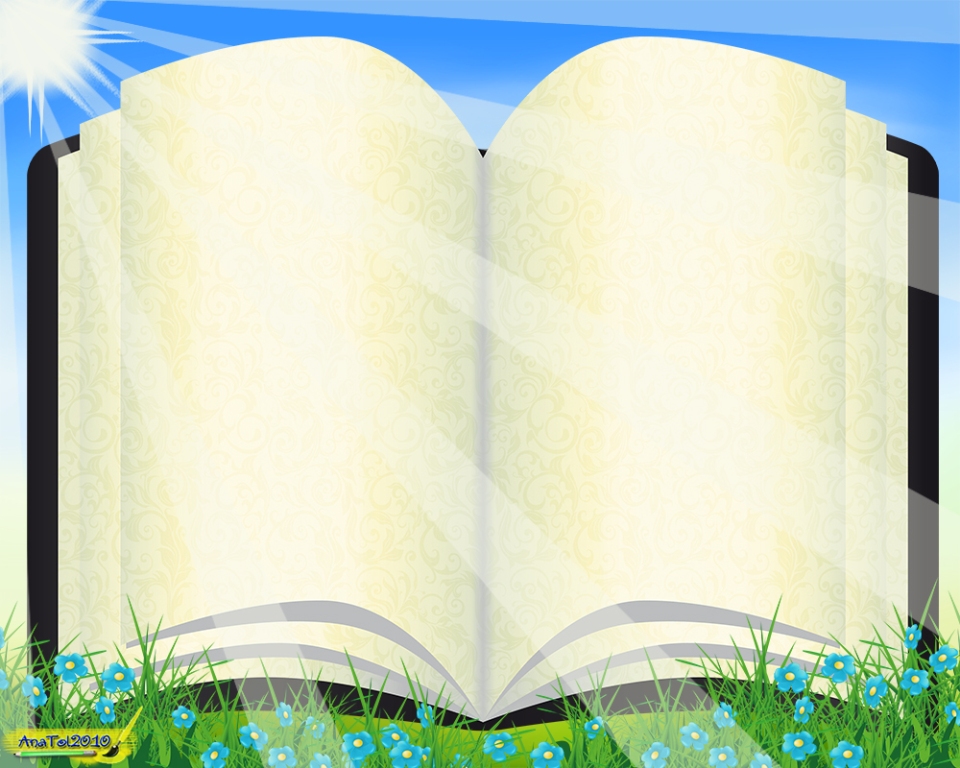 Та, хто вміє розказувати байки
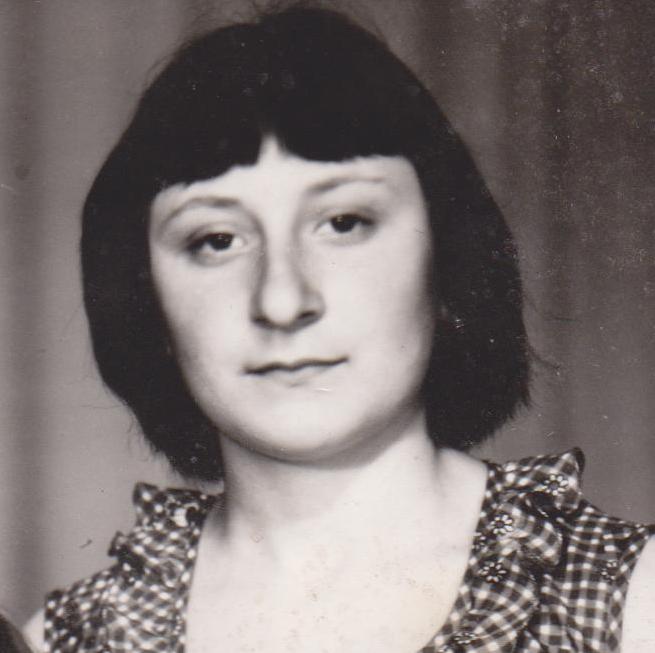 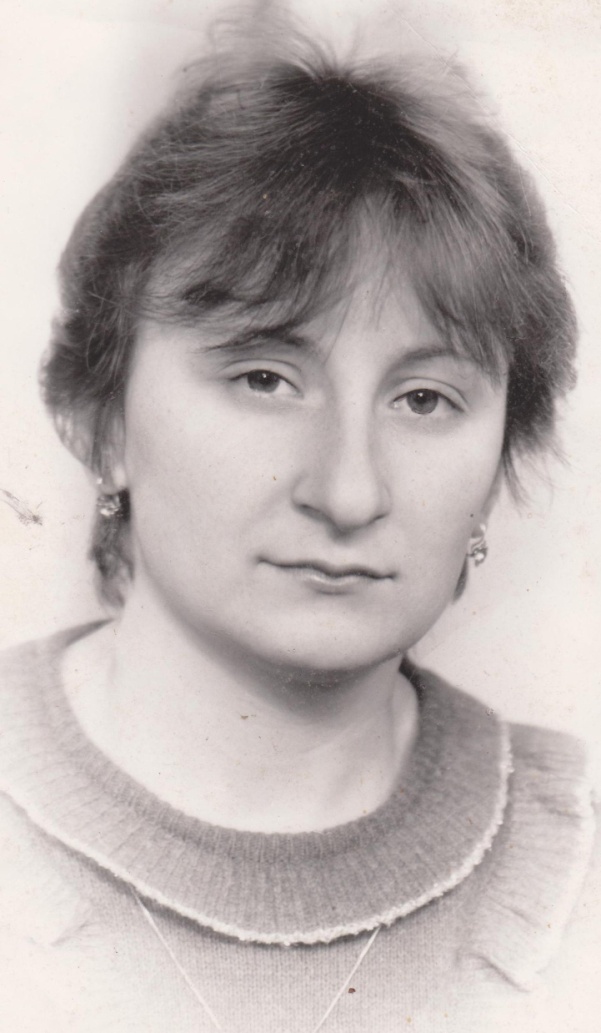 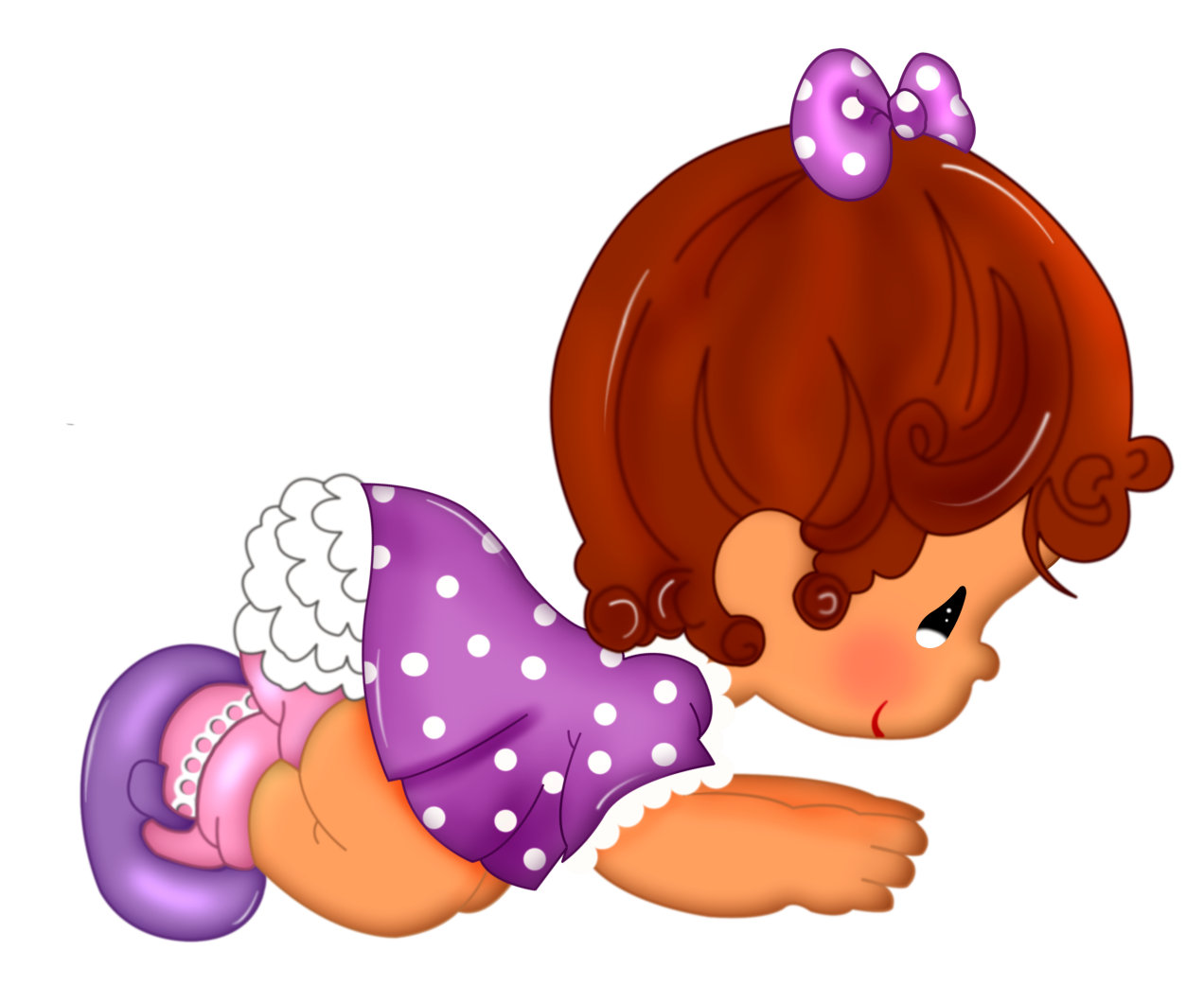 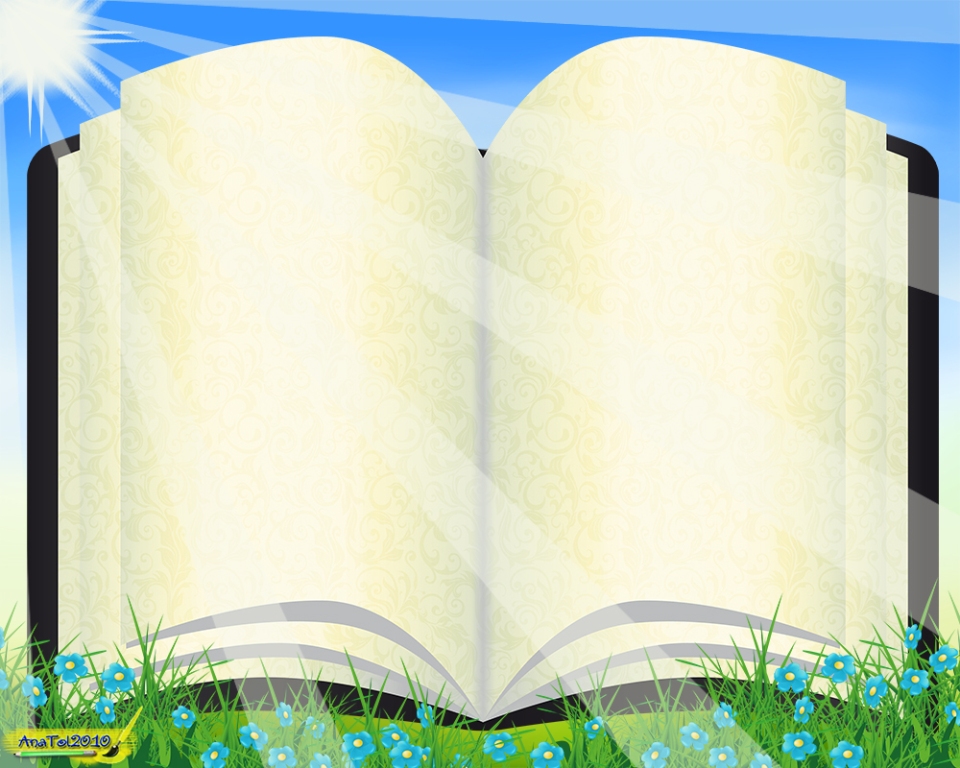 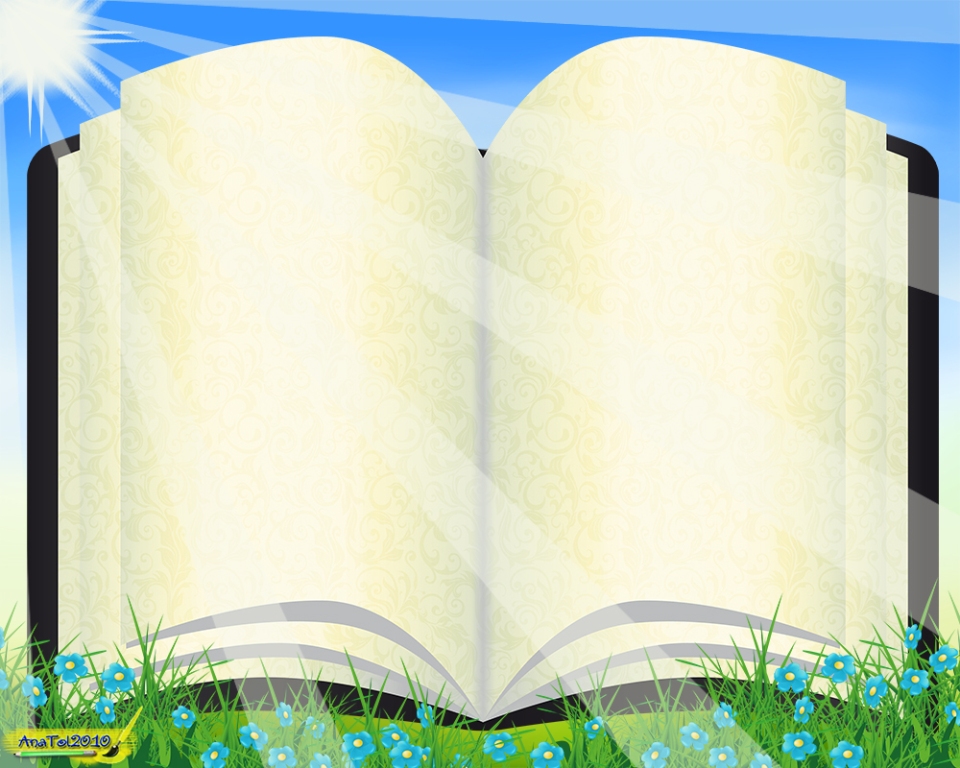 Найсміливіша
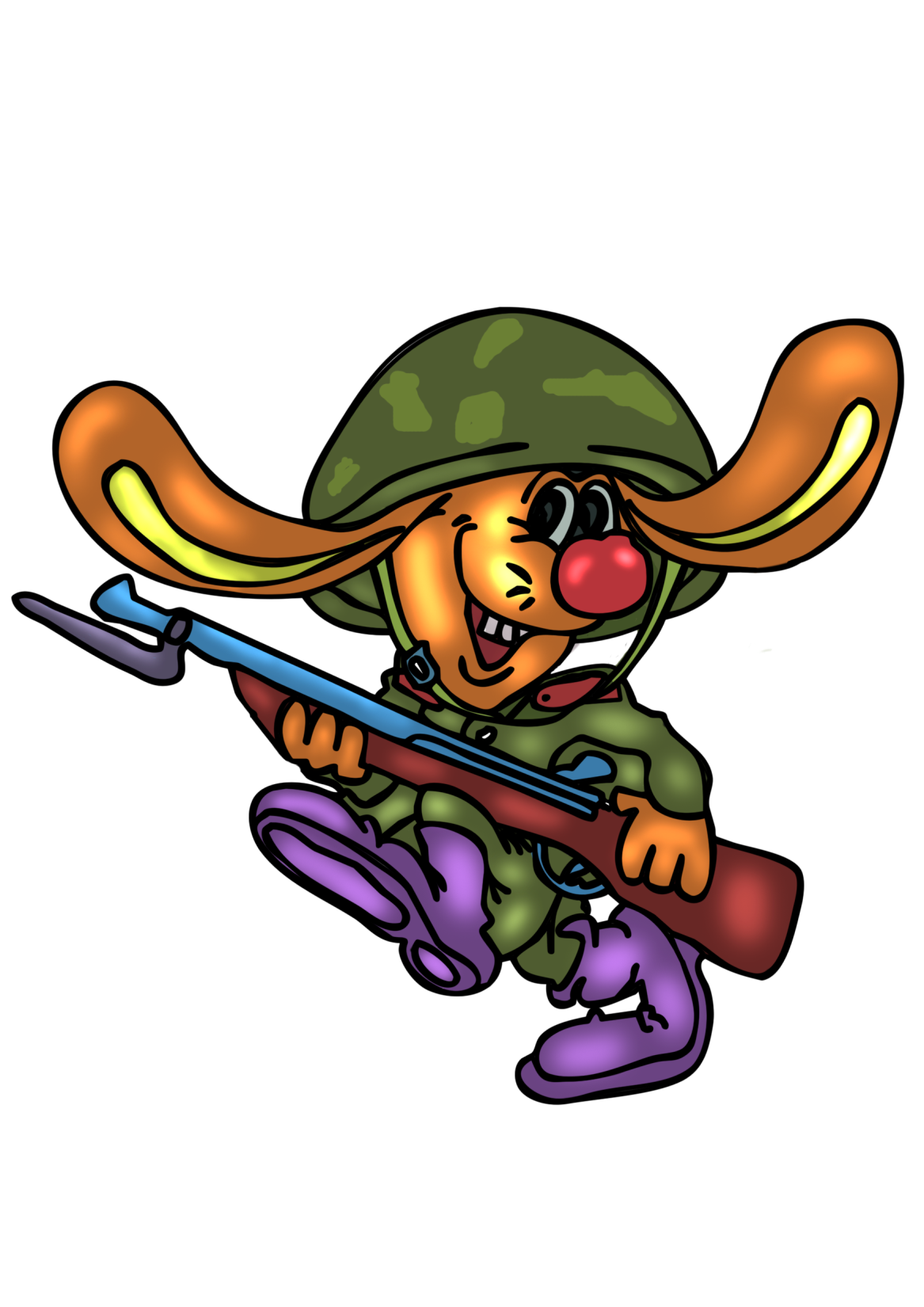 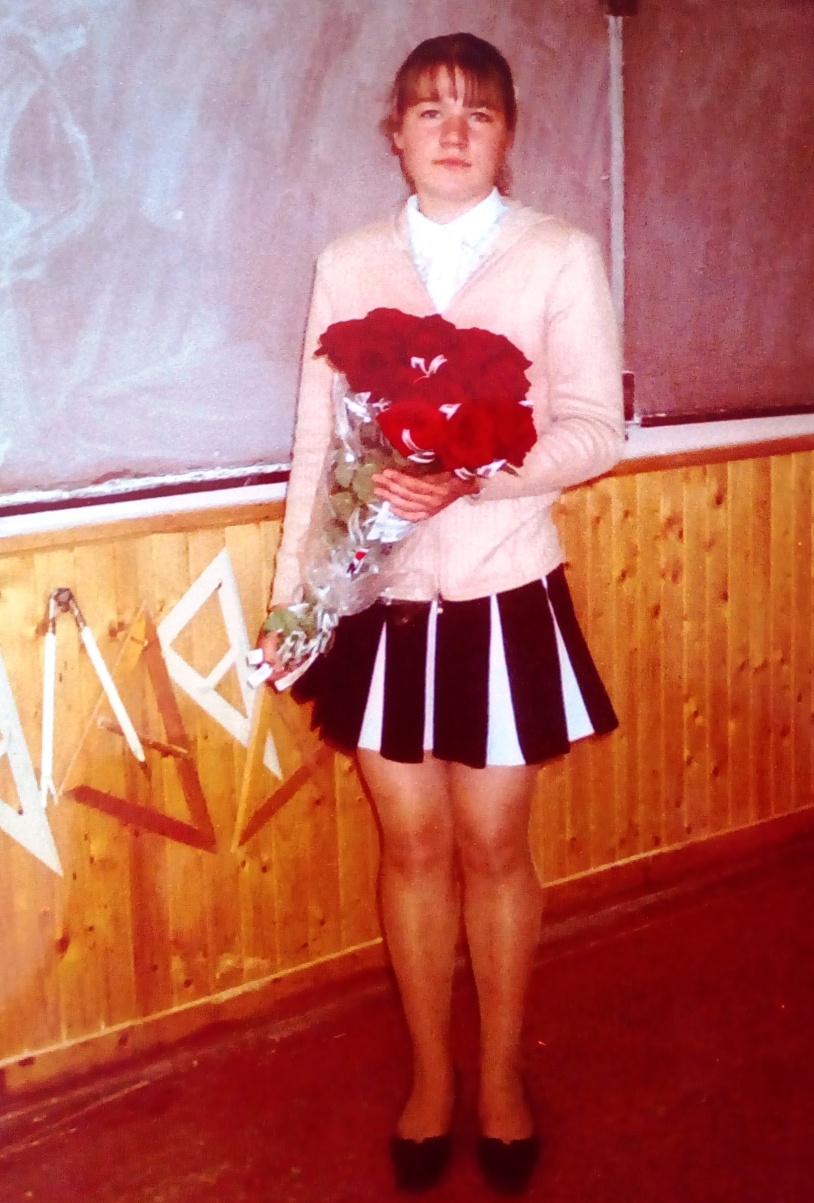 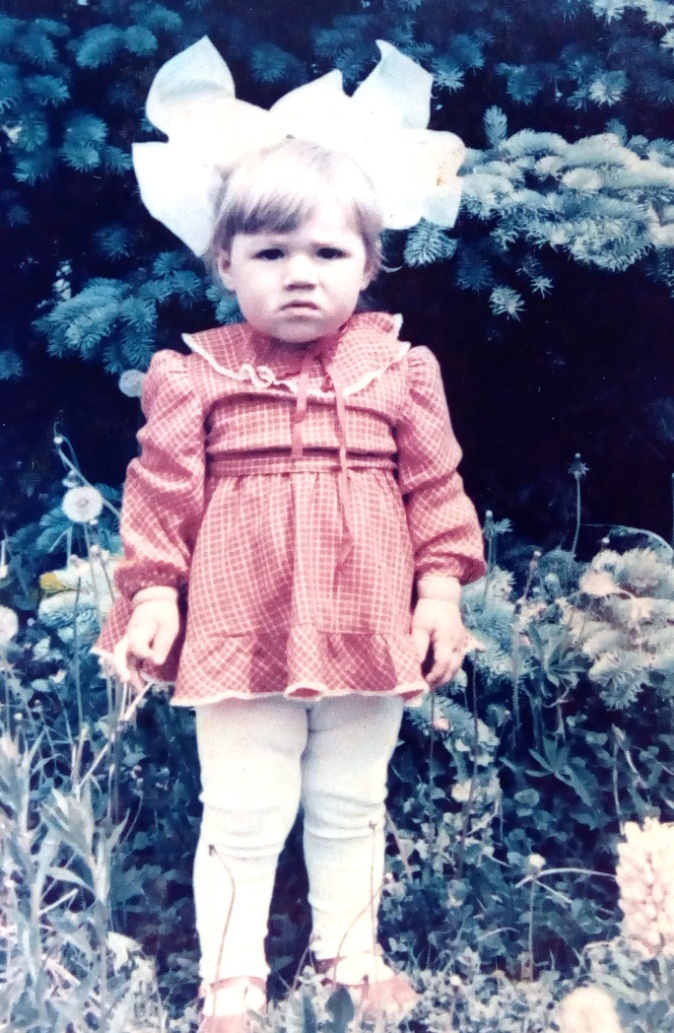 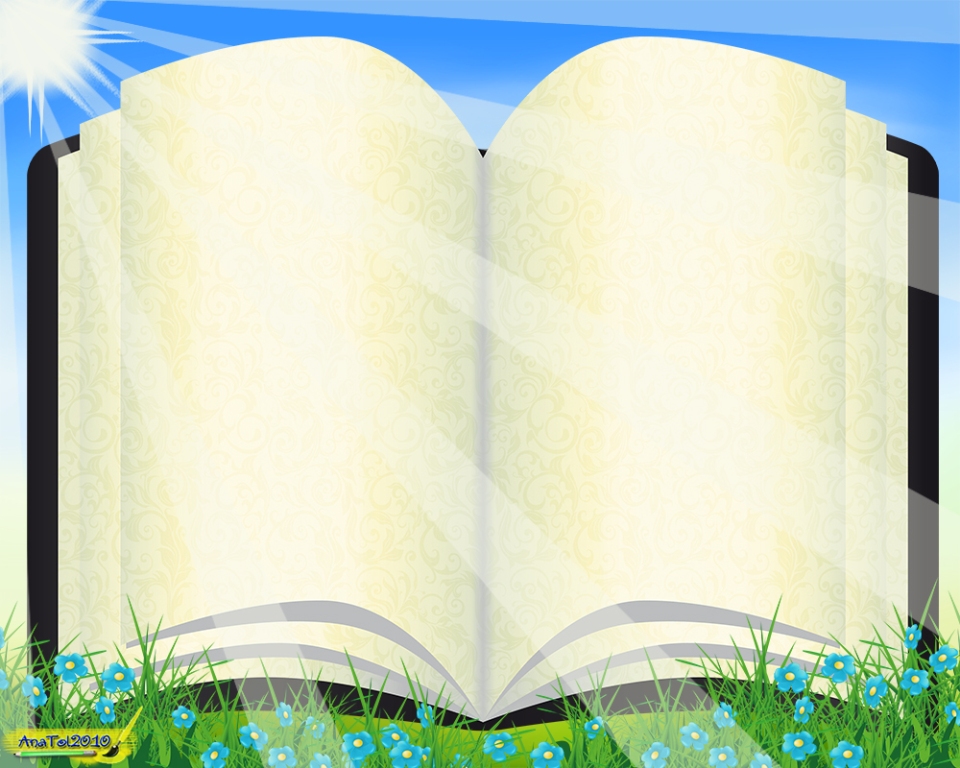 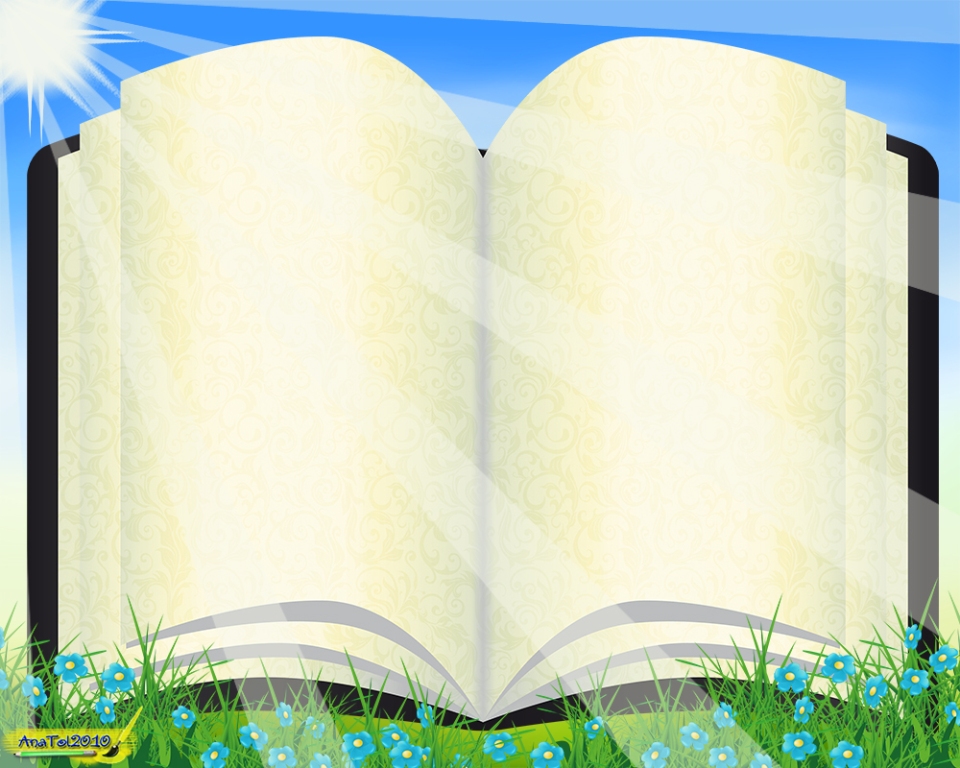 Та, хто вчить любити книгу
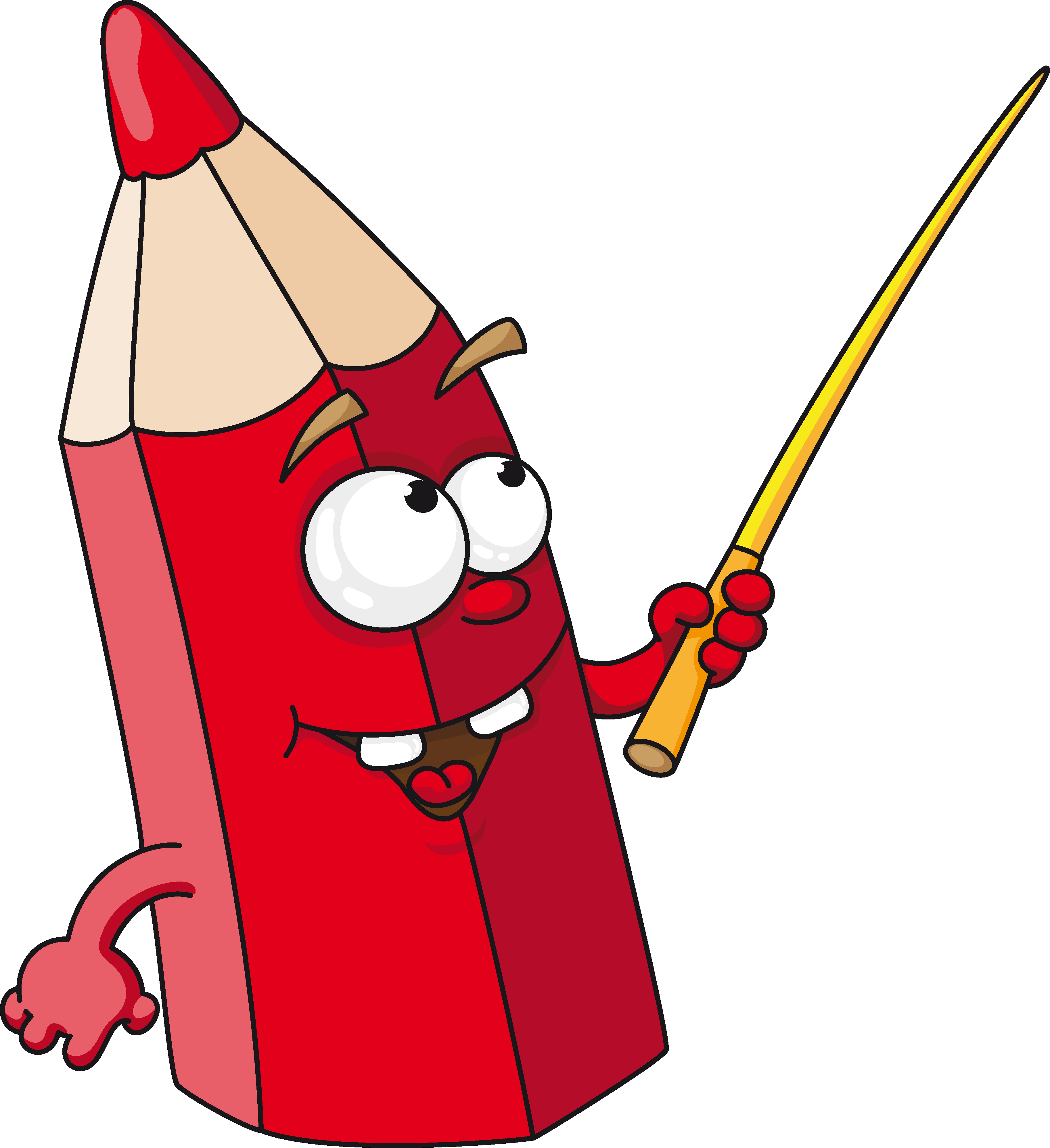 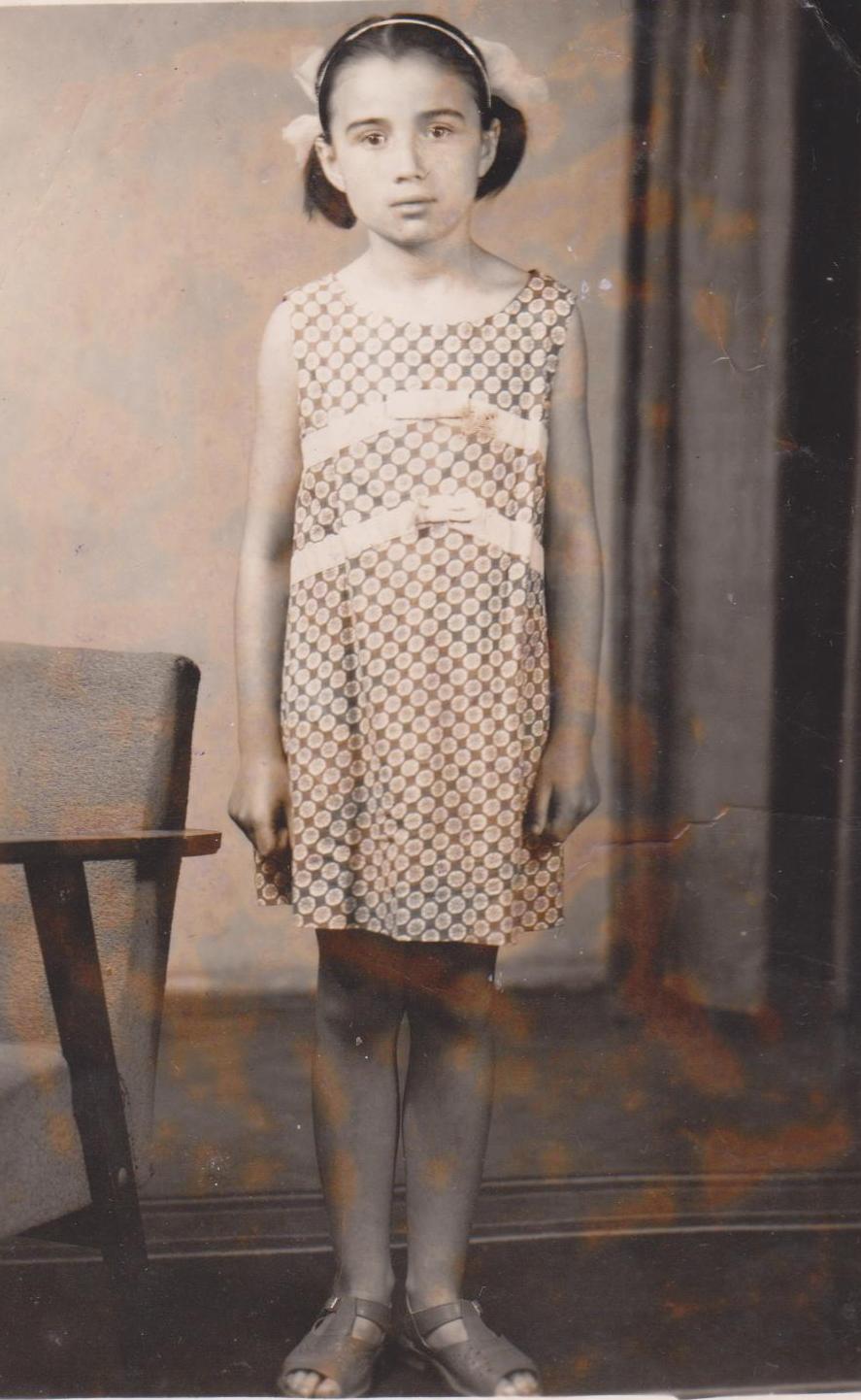 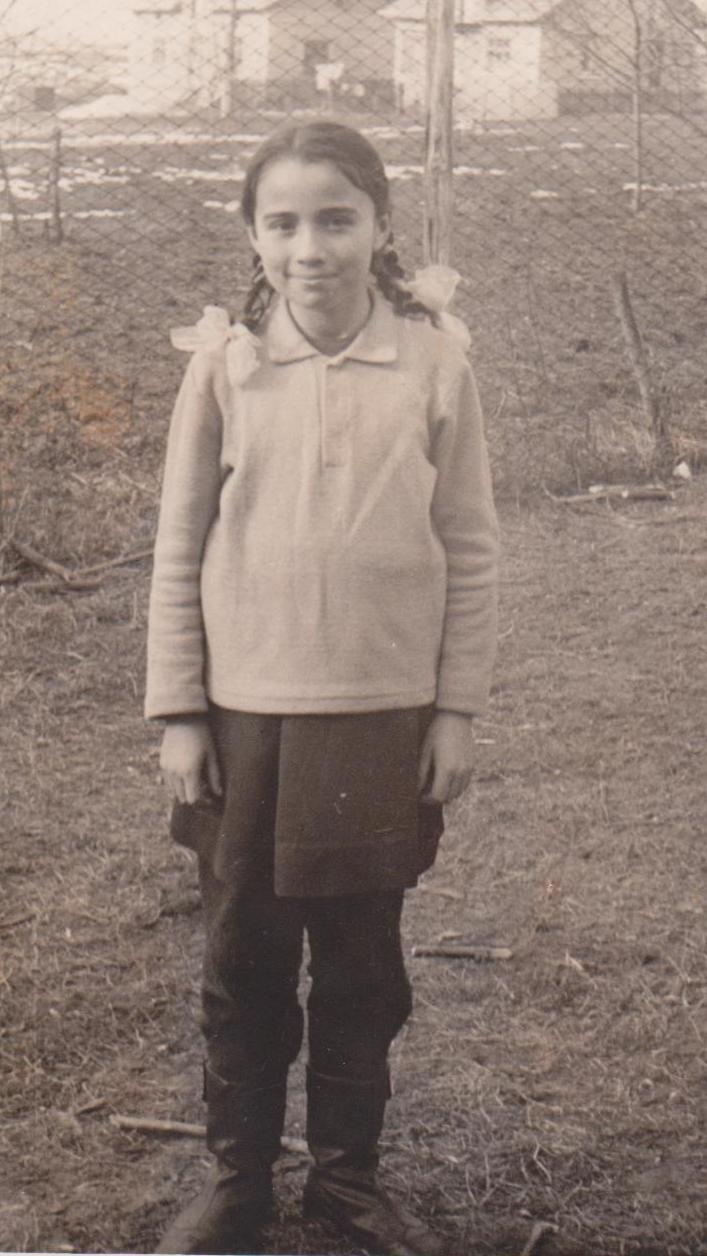 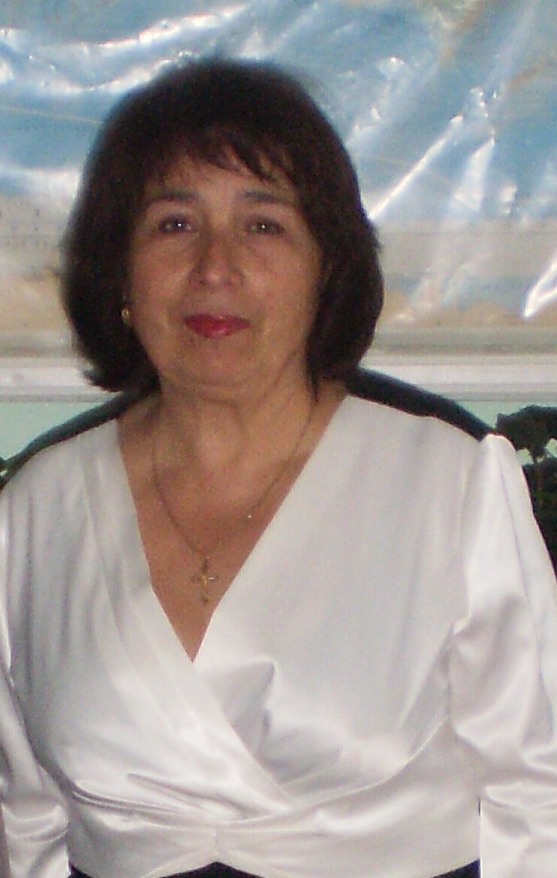 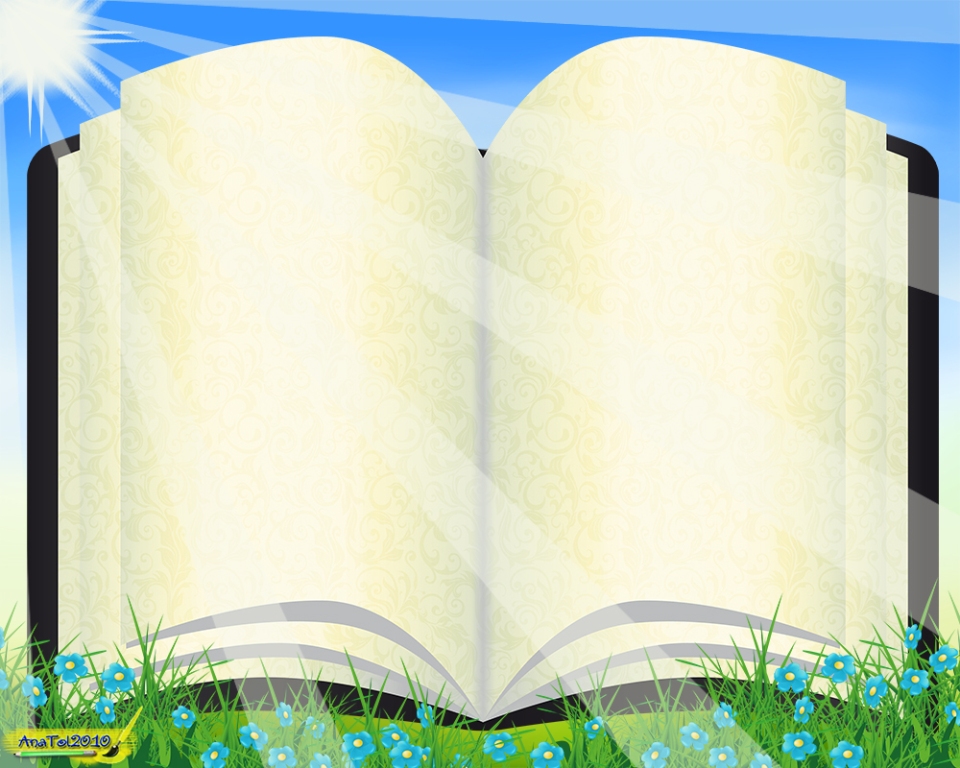 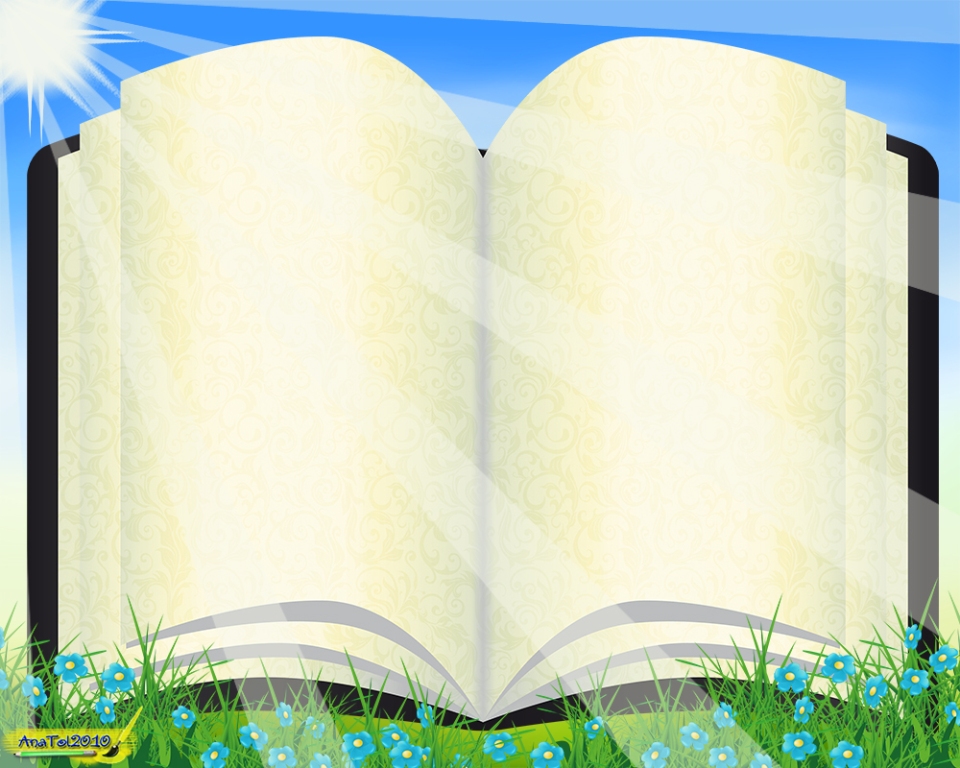 Та, хто може заглянути в минуле
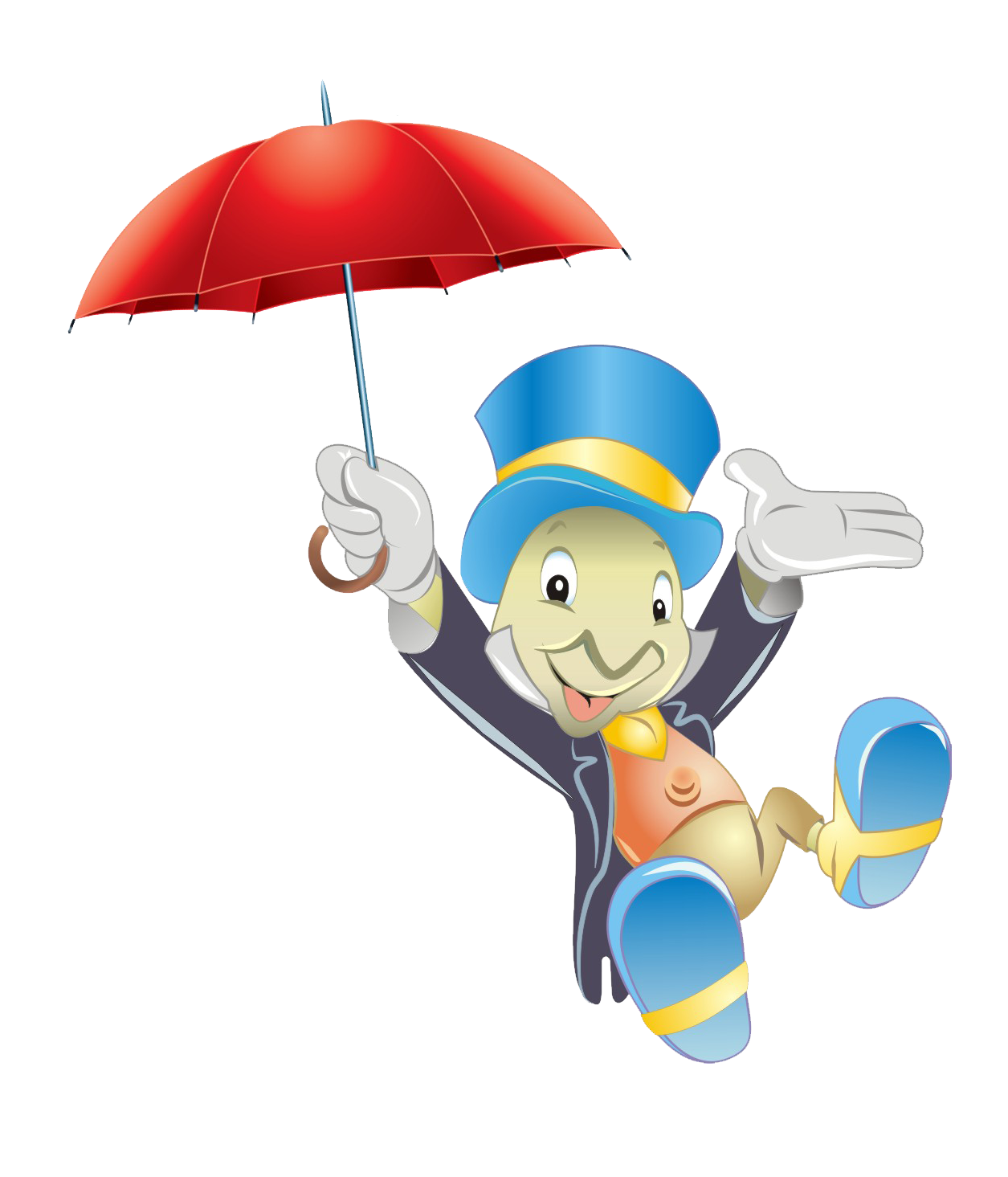 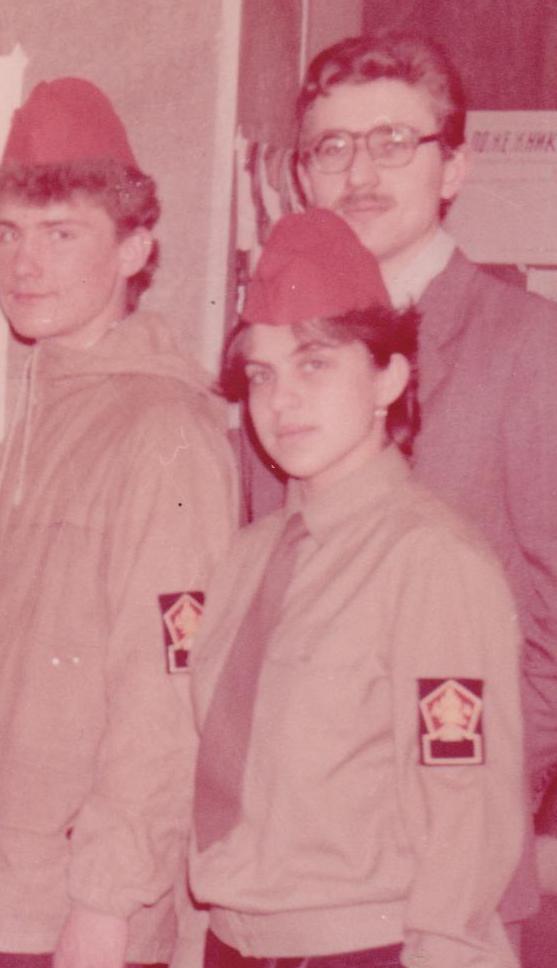 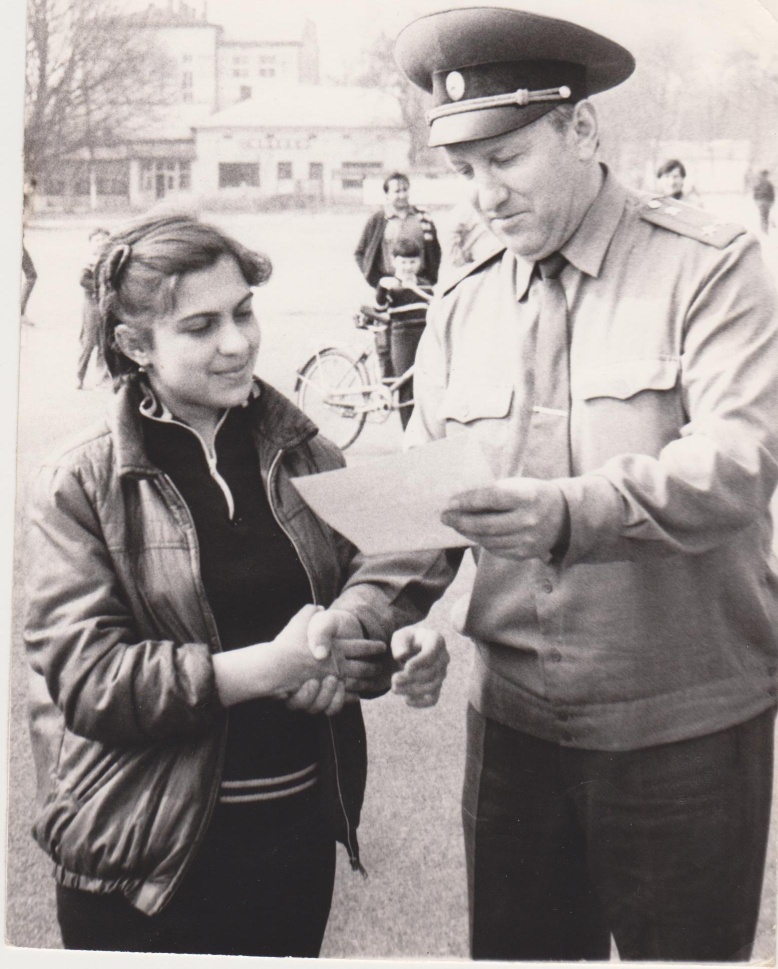 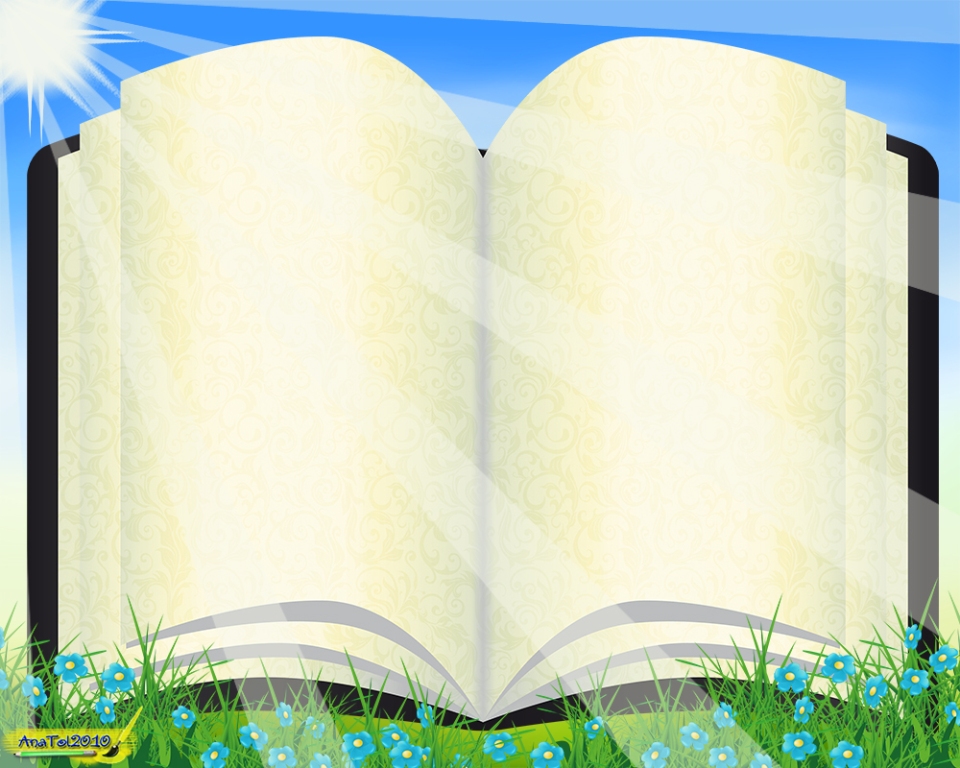 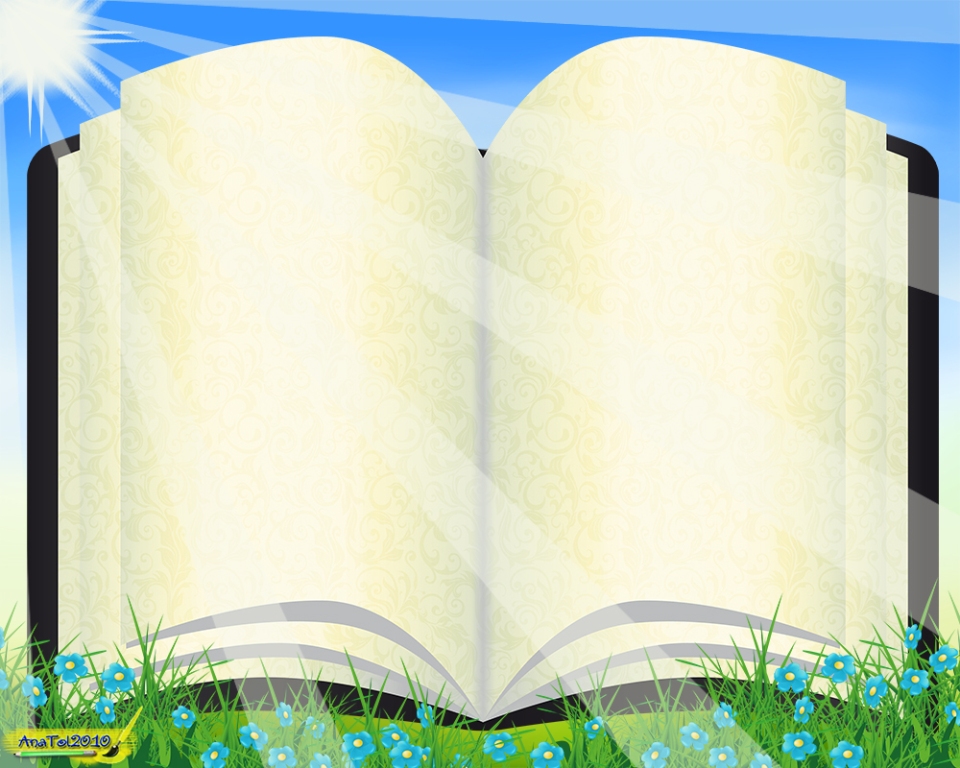 Той, хто розуміє інших.
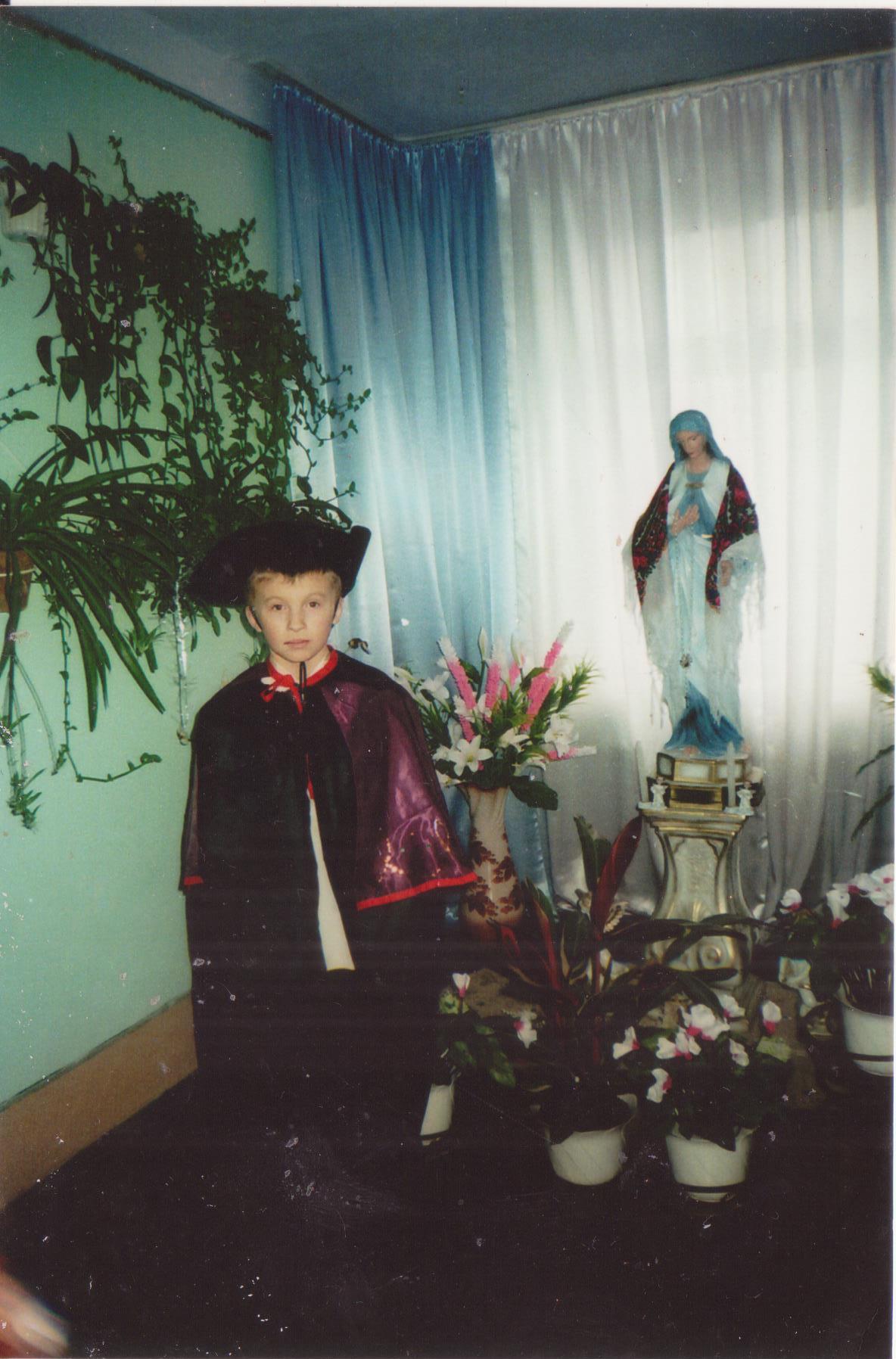 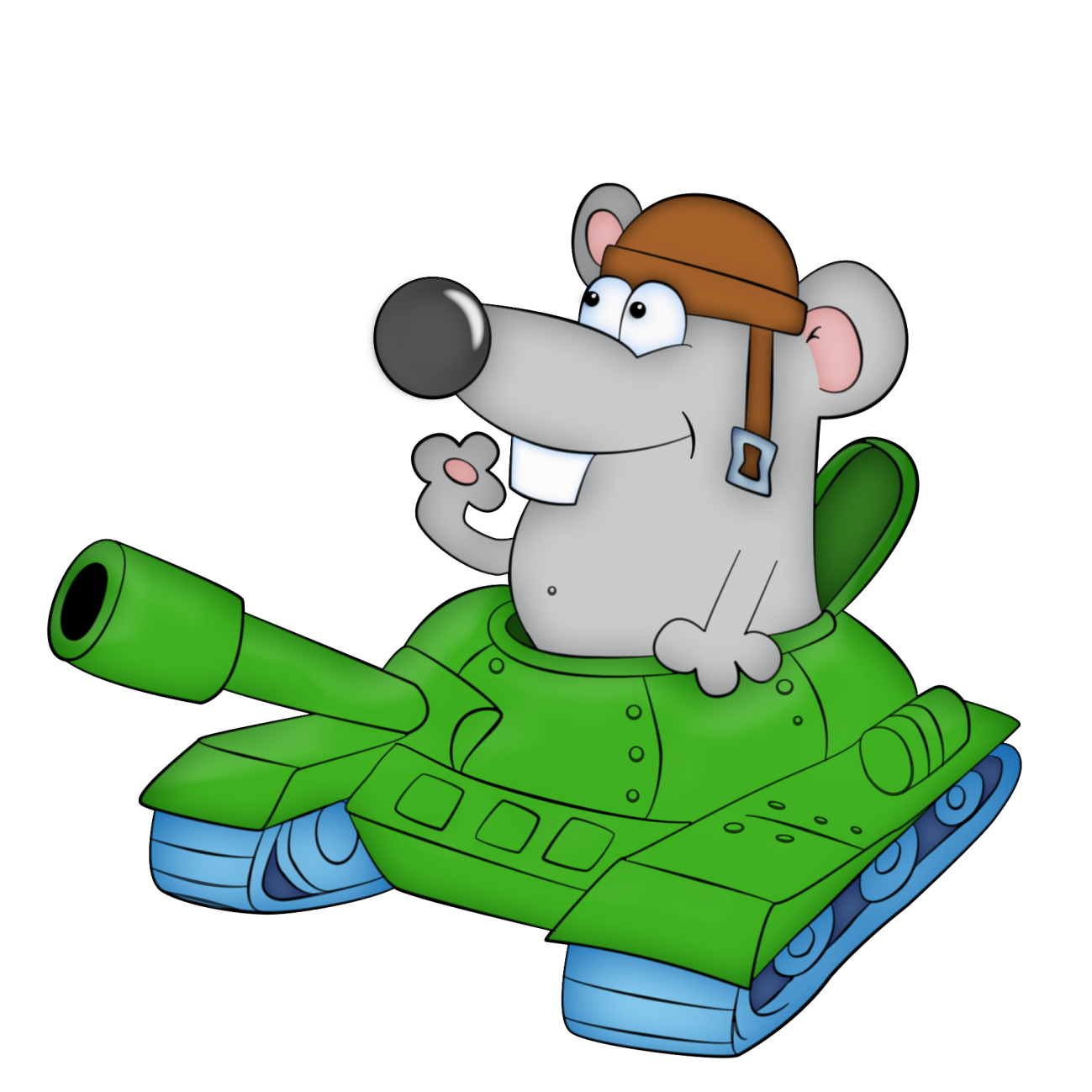 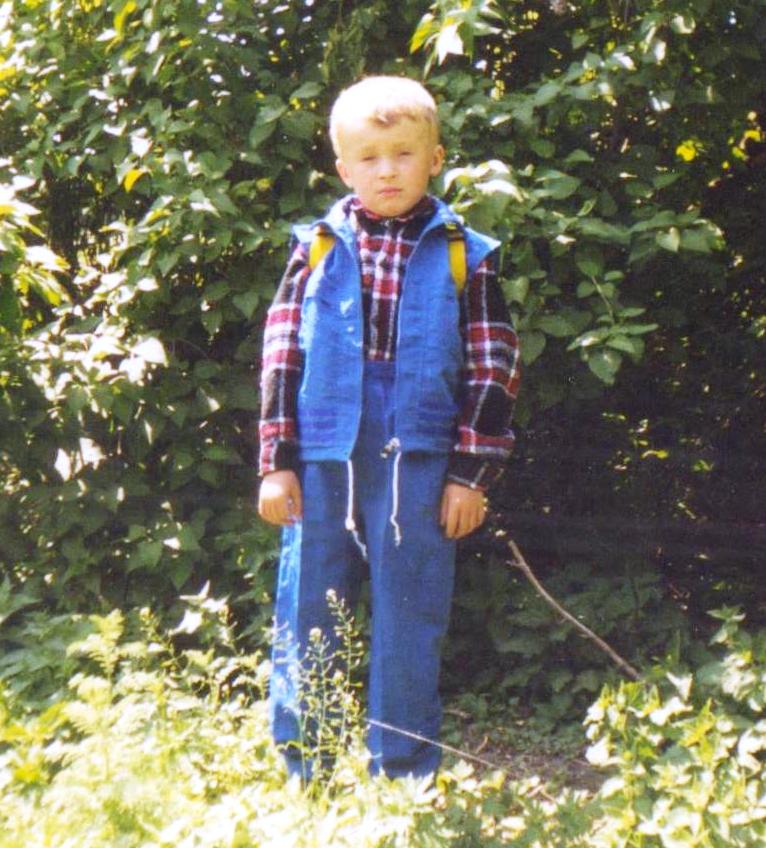 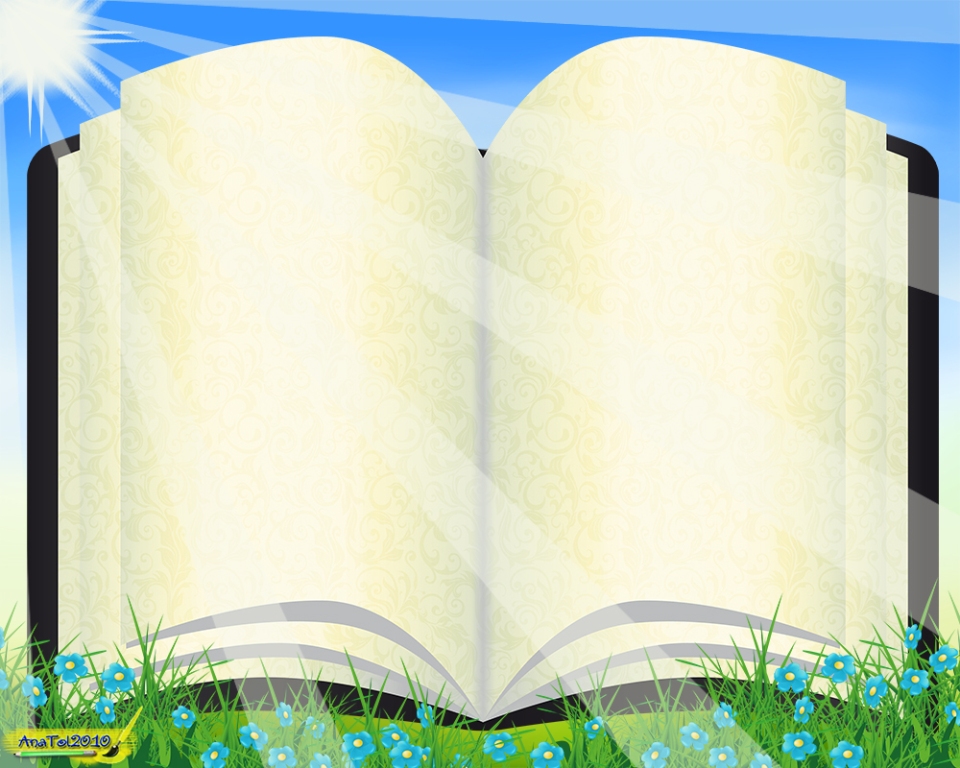 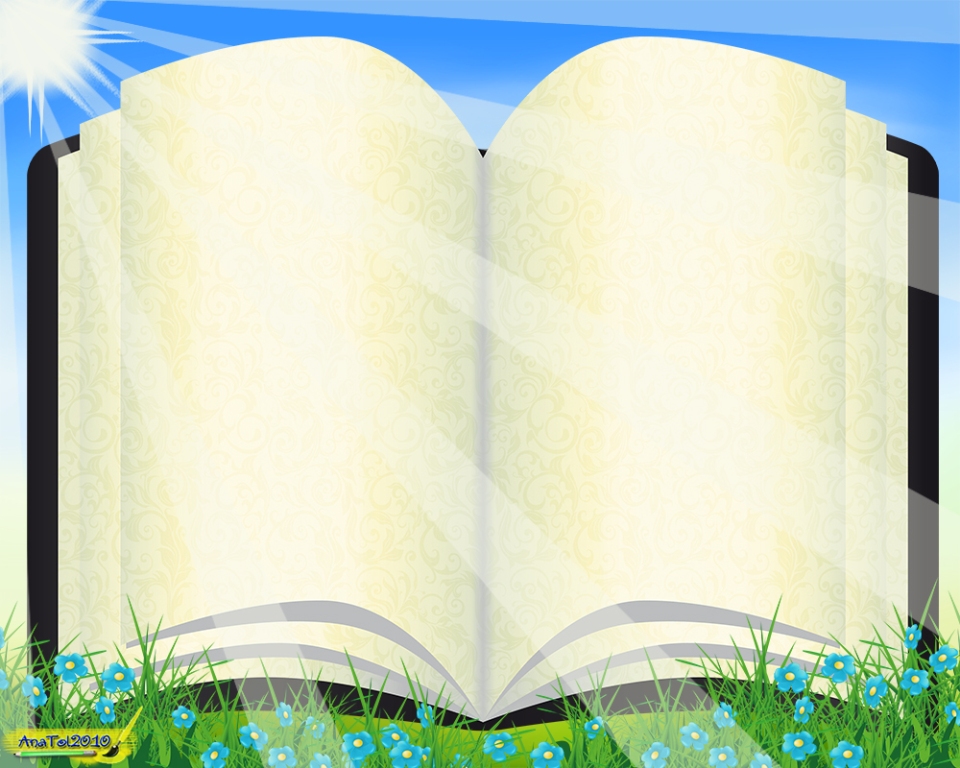 Навчає  як  сидіти  треба, Дивитись  в  книжку, не  на  небо…
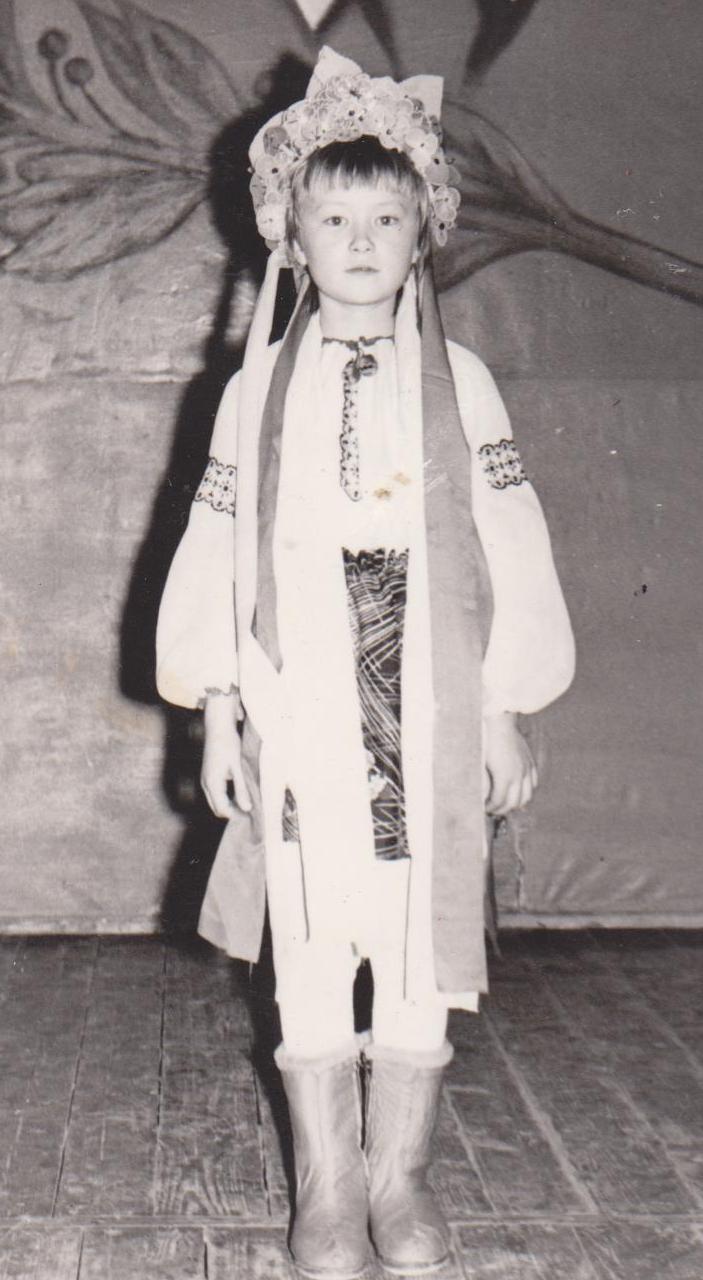 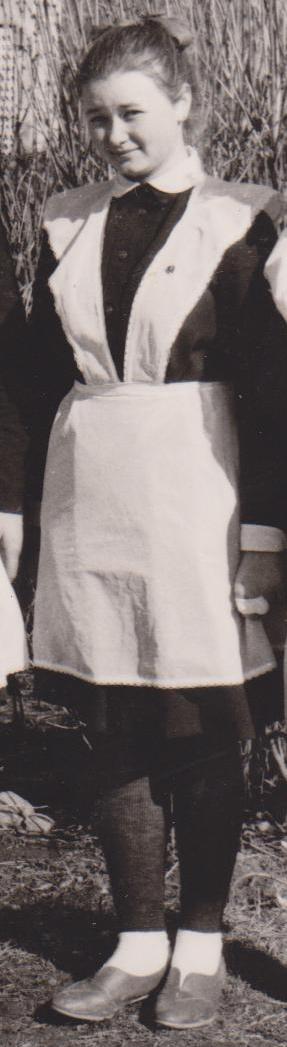 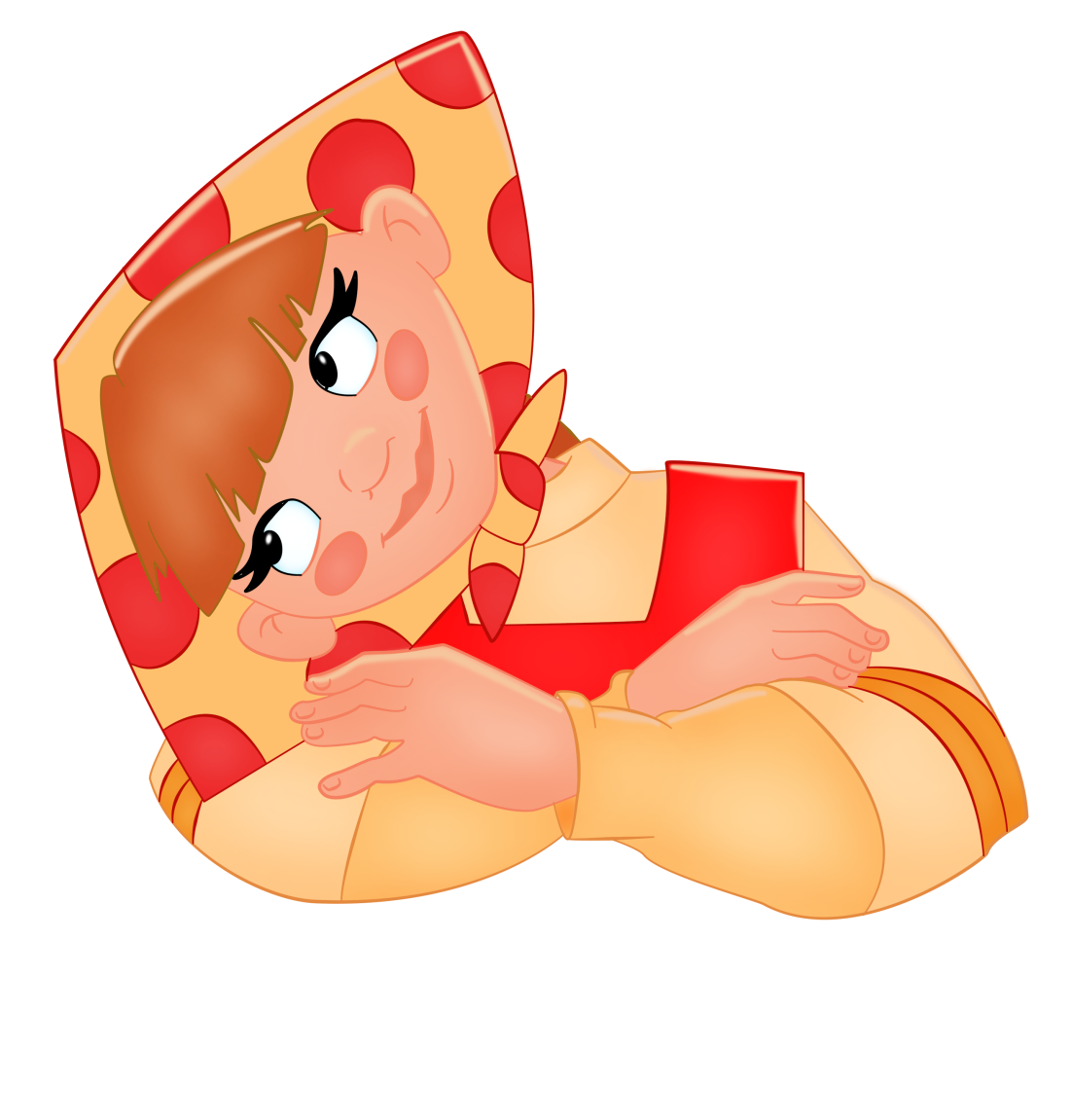 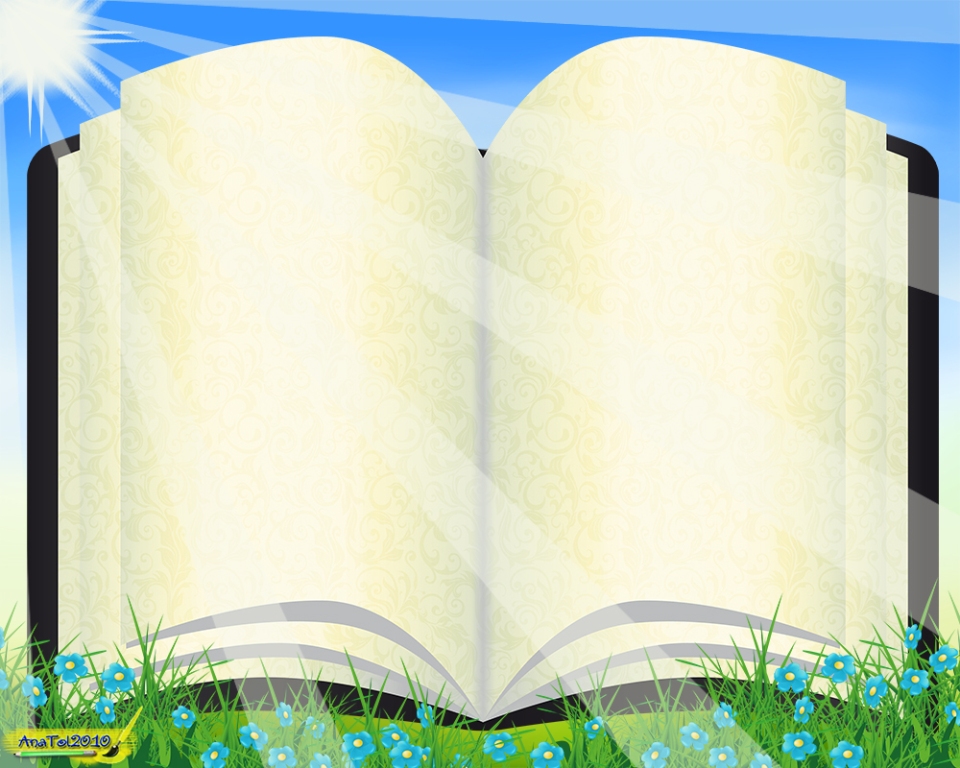 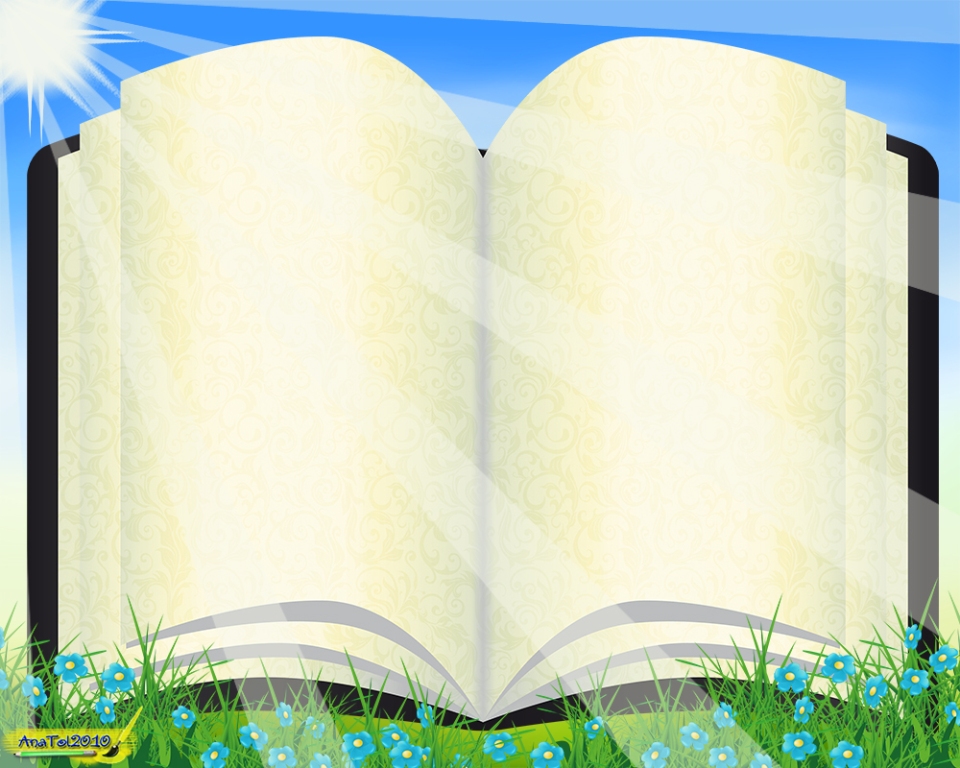 Вчить  як  руку  піднімати І реченням  відповідати.
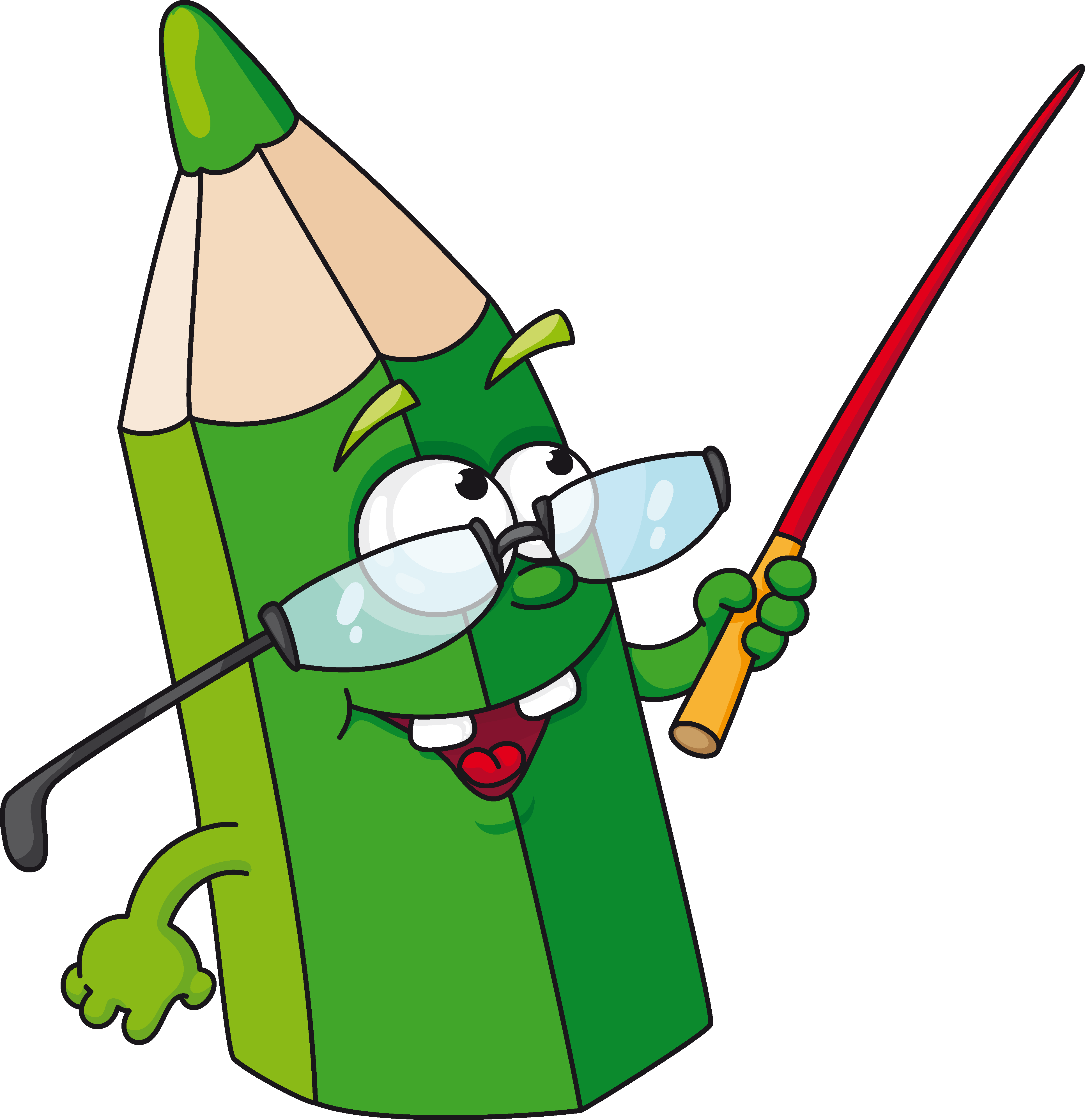 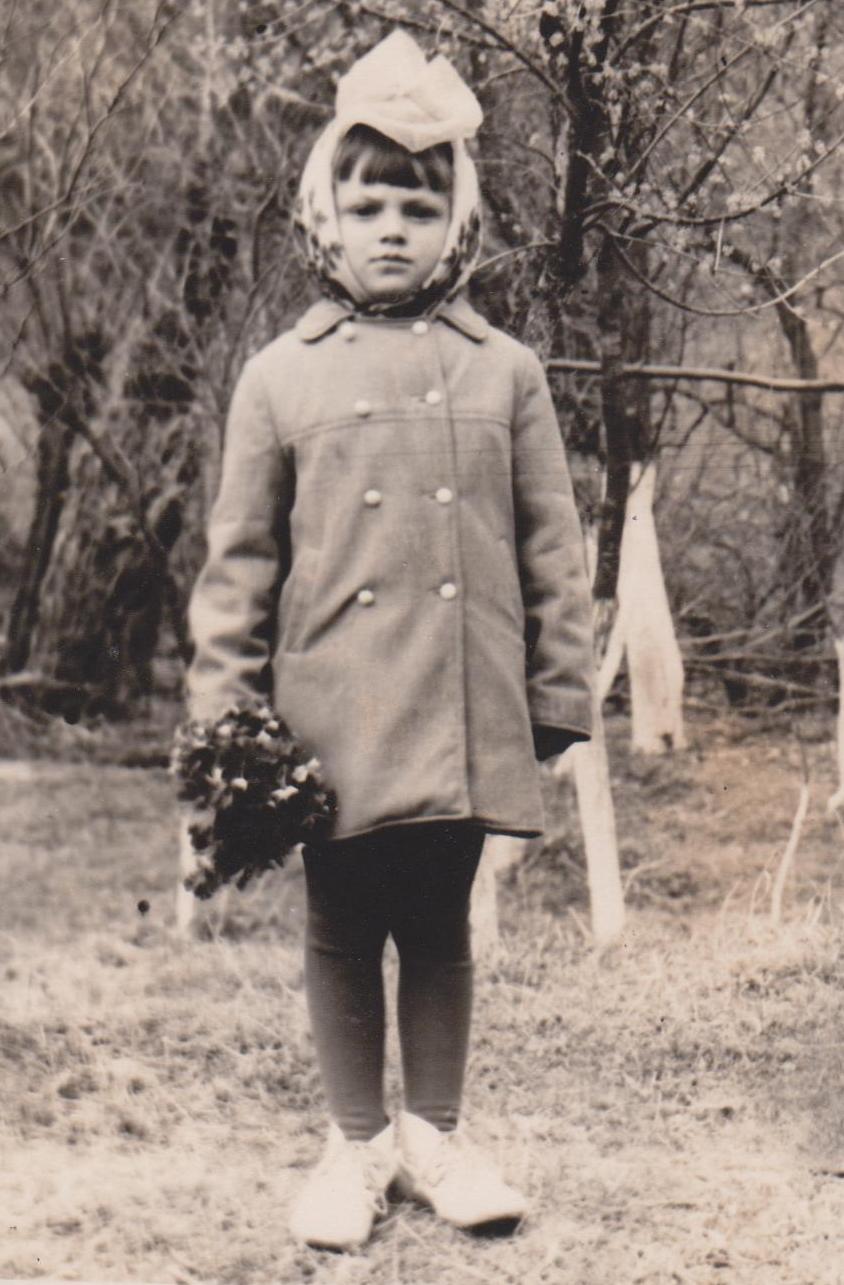 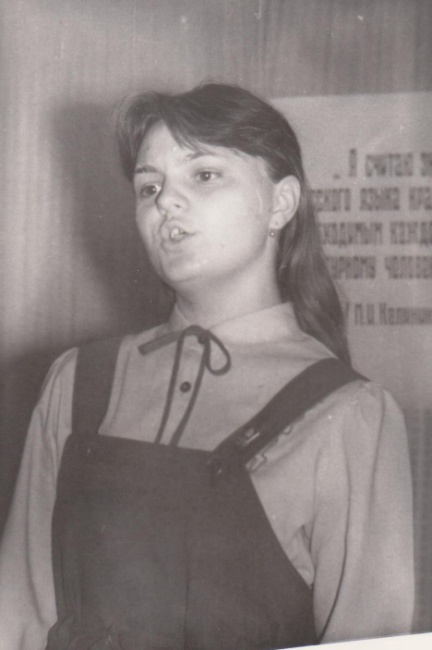 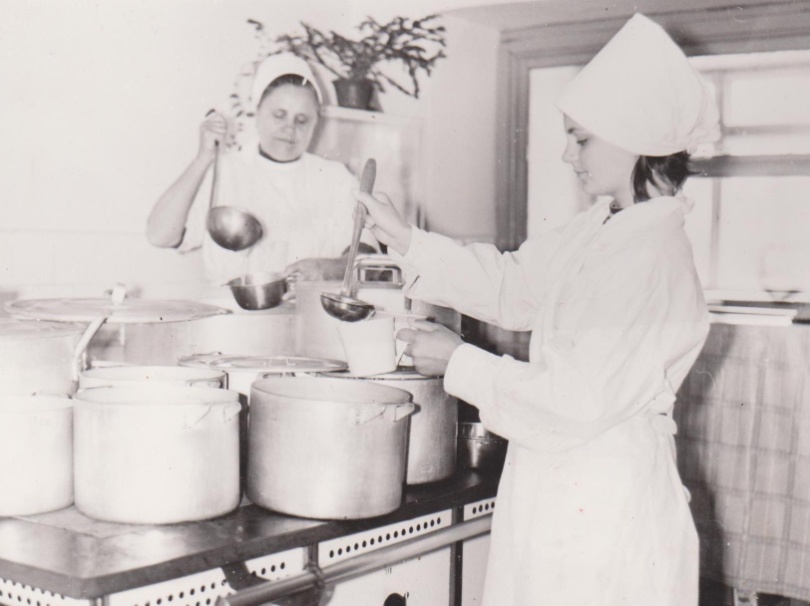 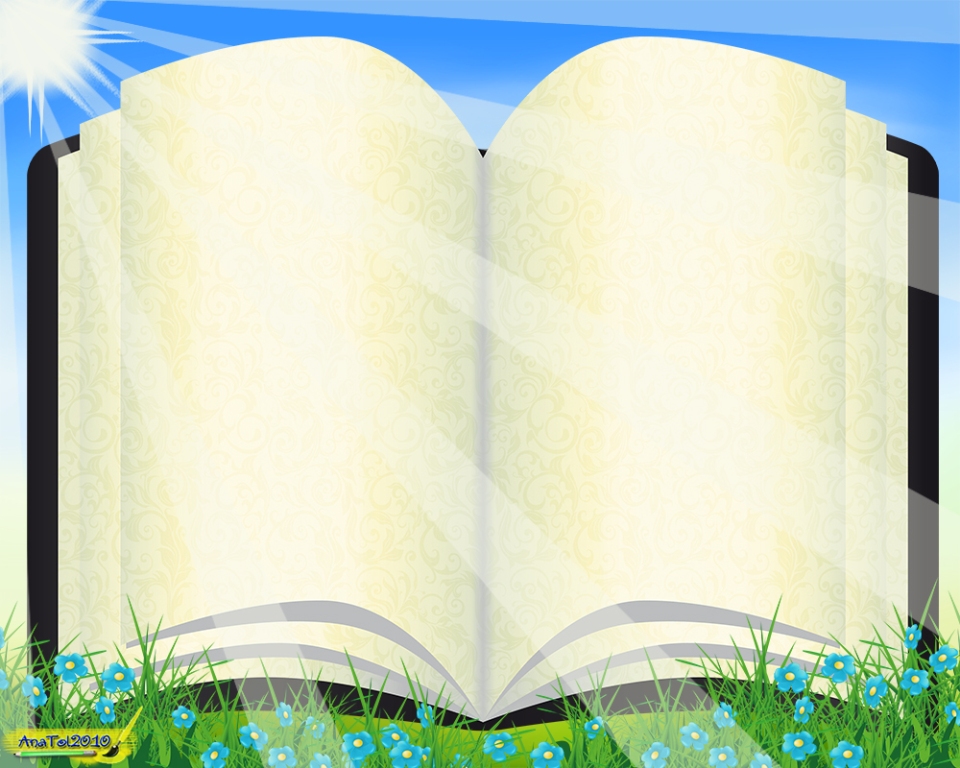 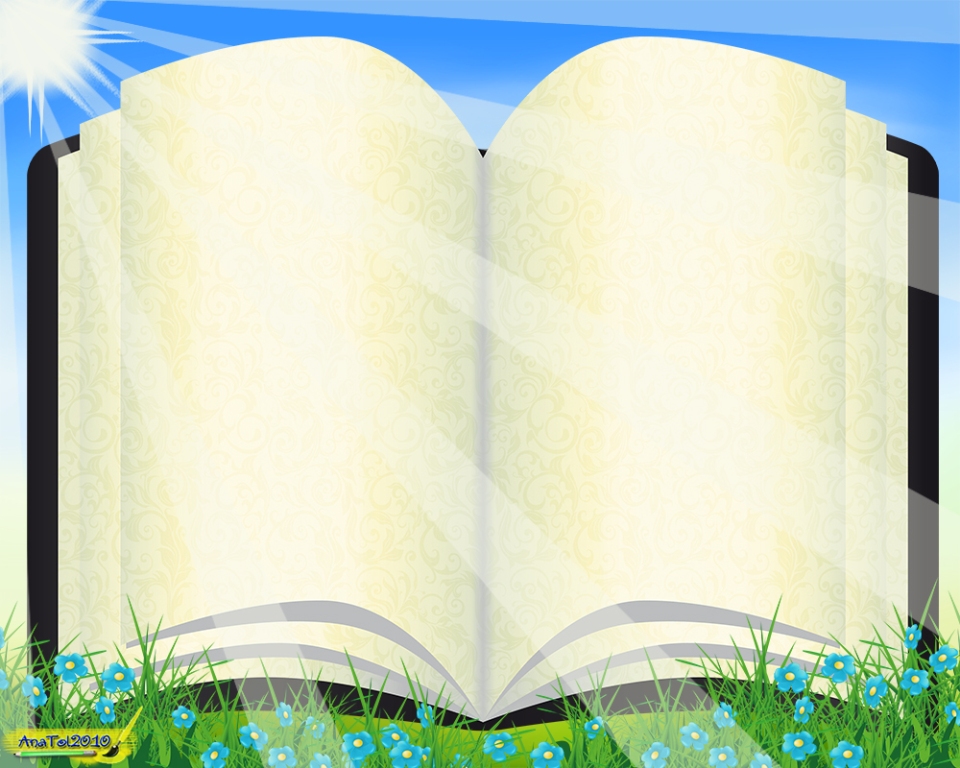 Буває їй із нами жарко, Бо вчить писати без помарки.
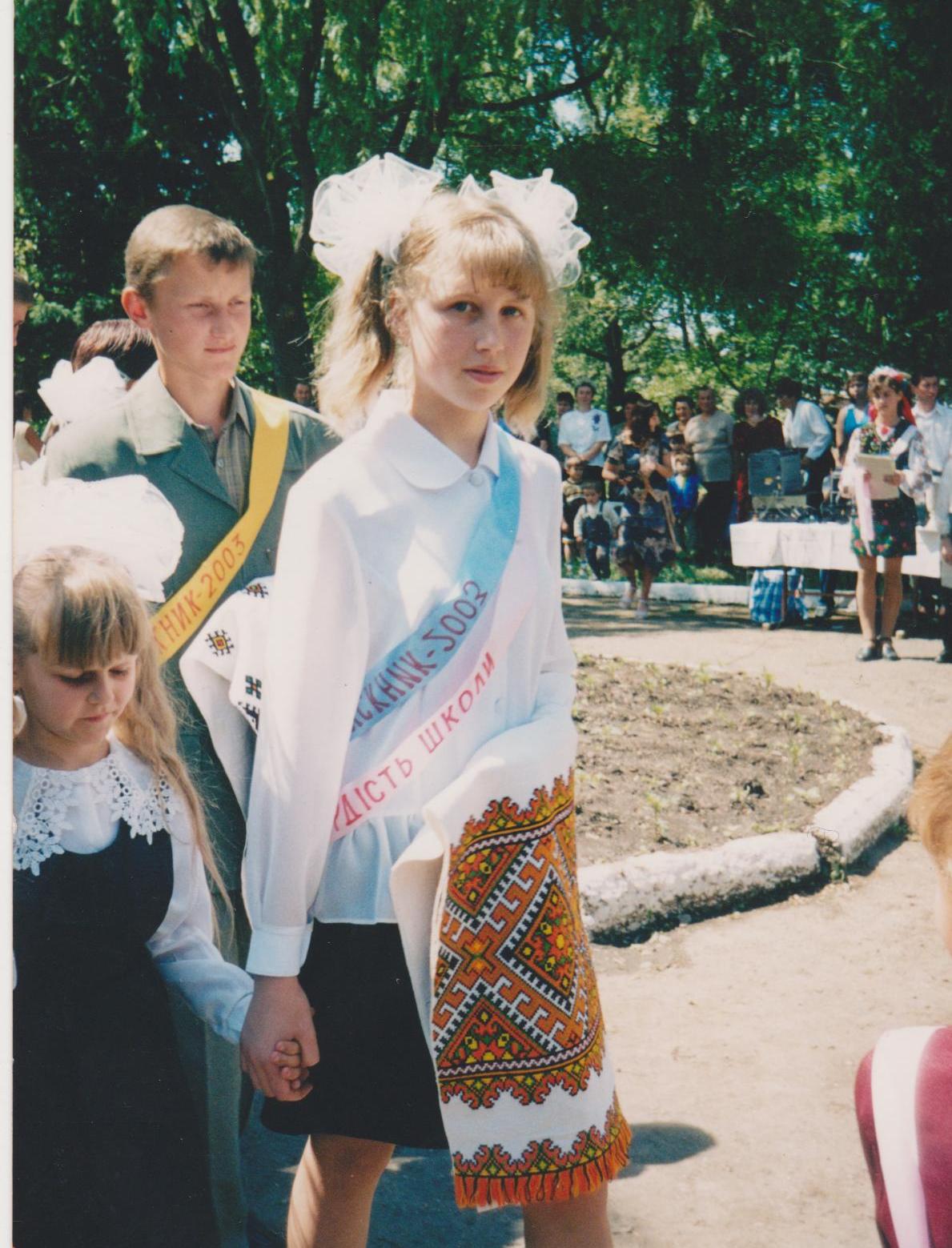 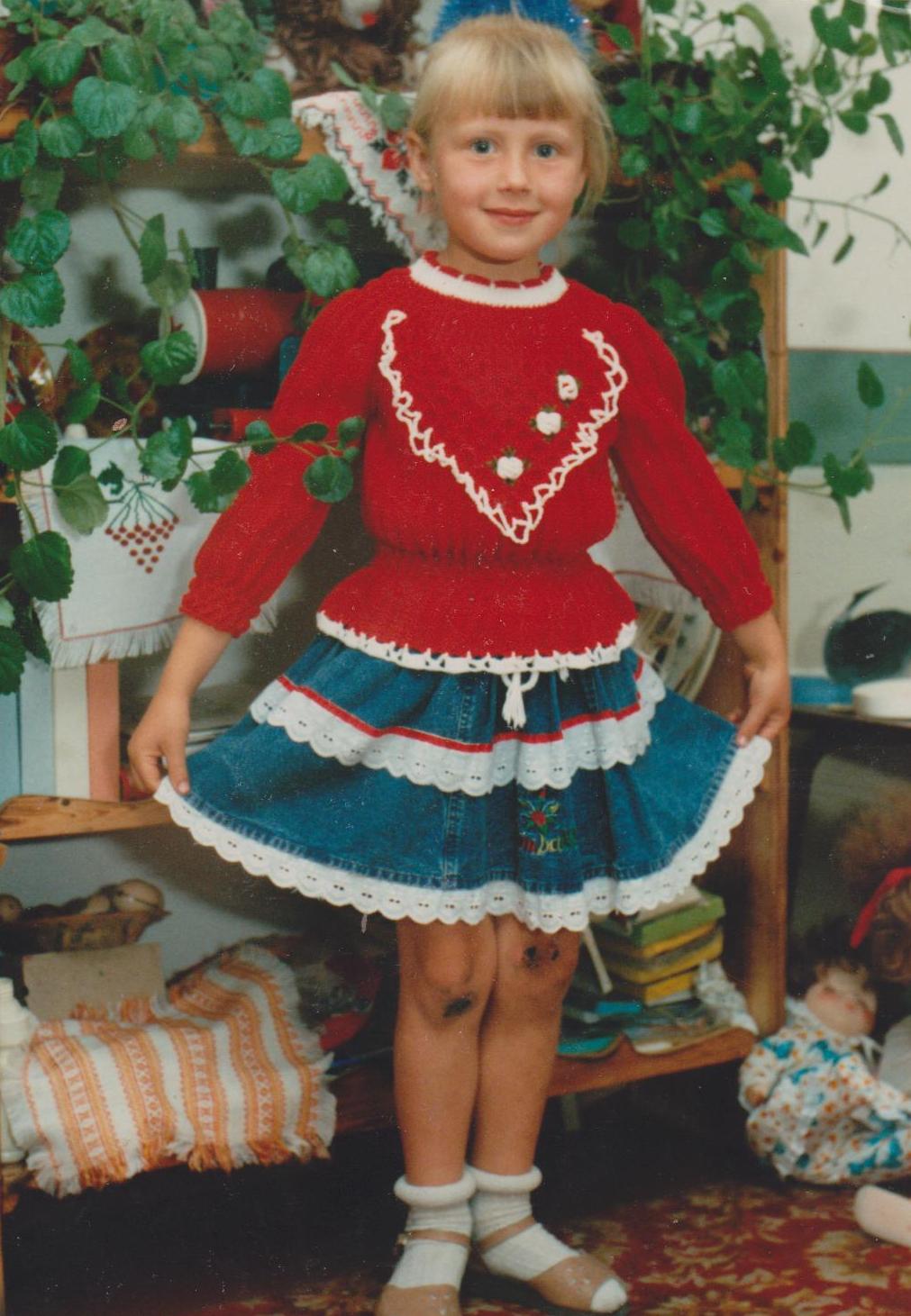 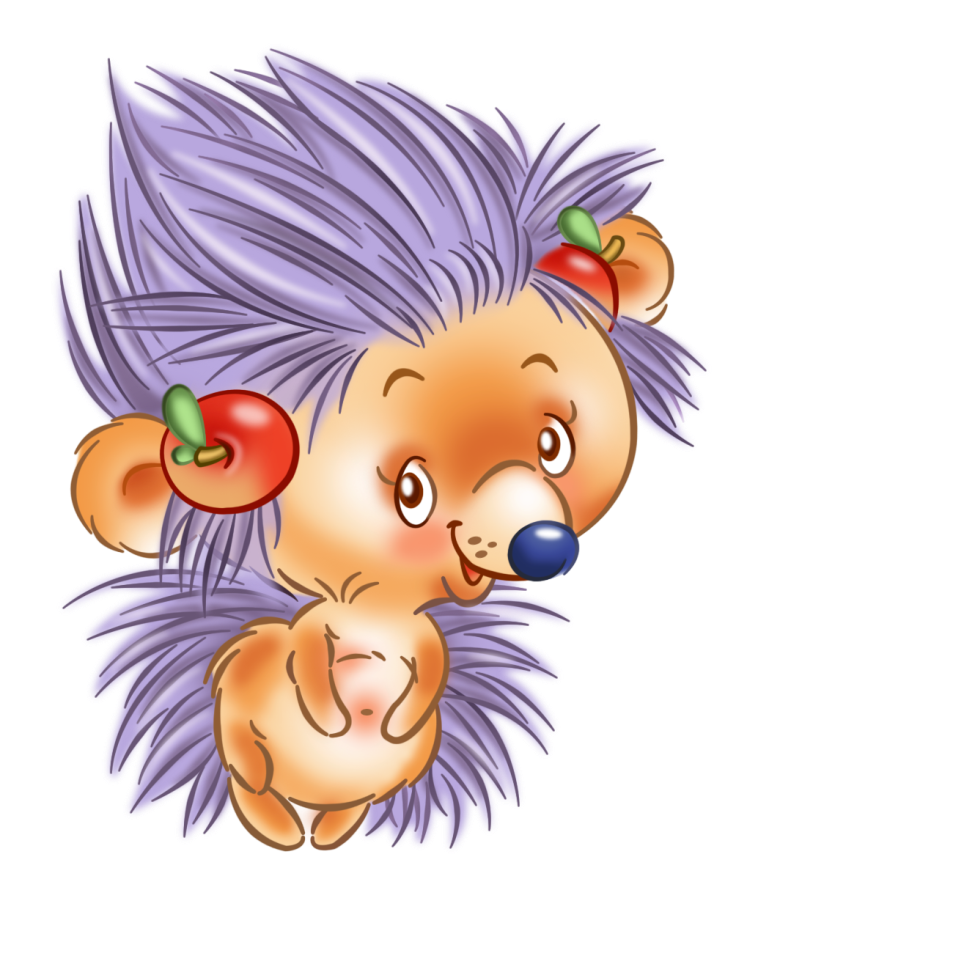 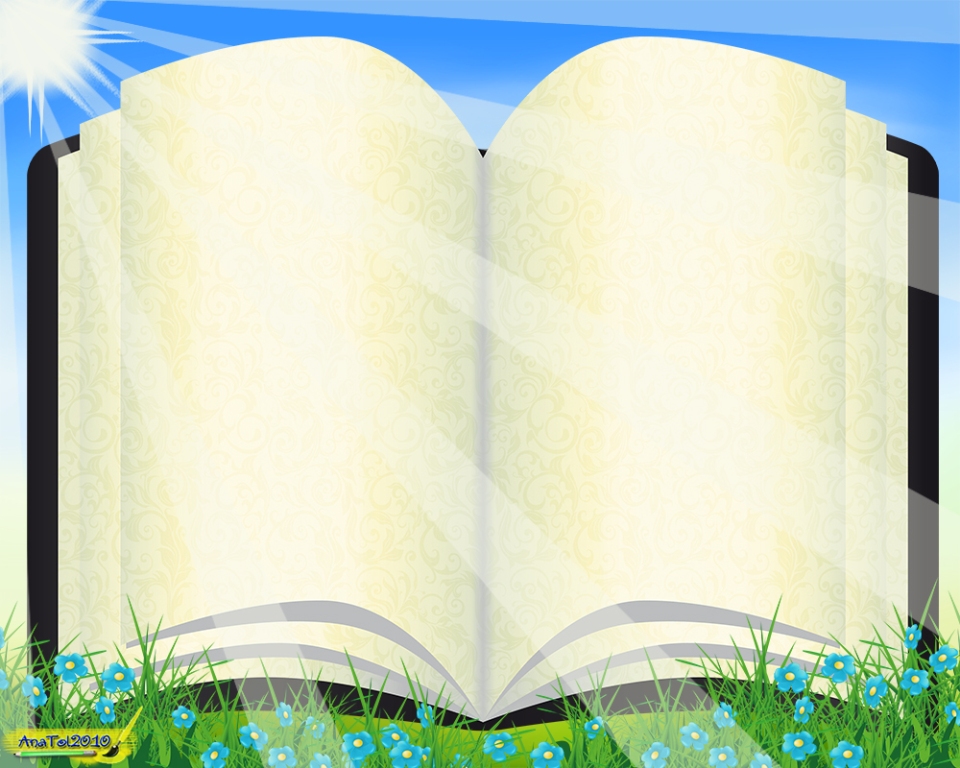 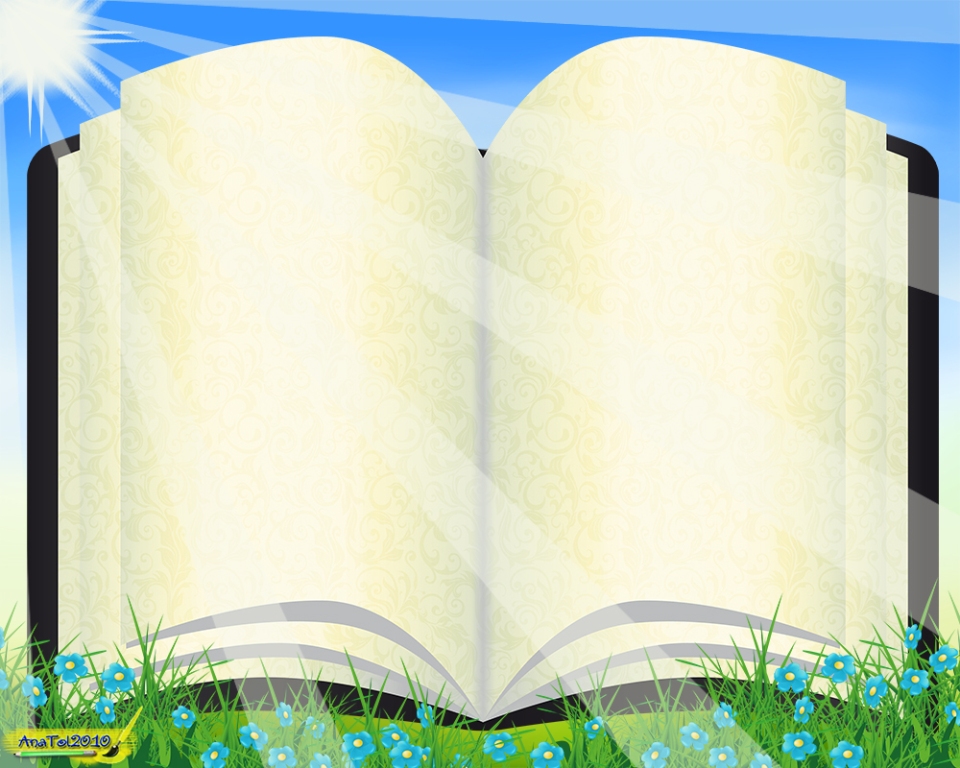 Буває  холод  обіймає, Коли  неправильно  читаєм
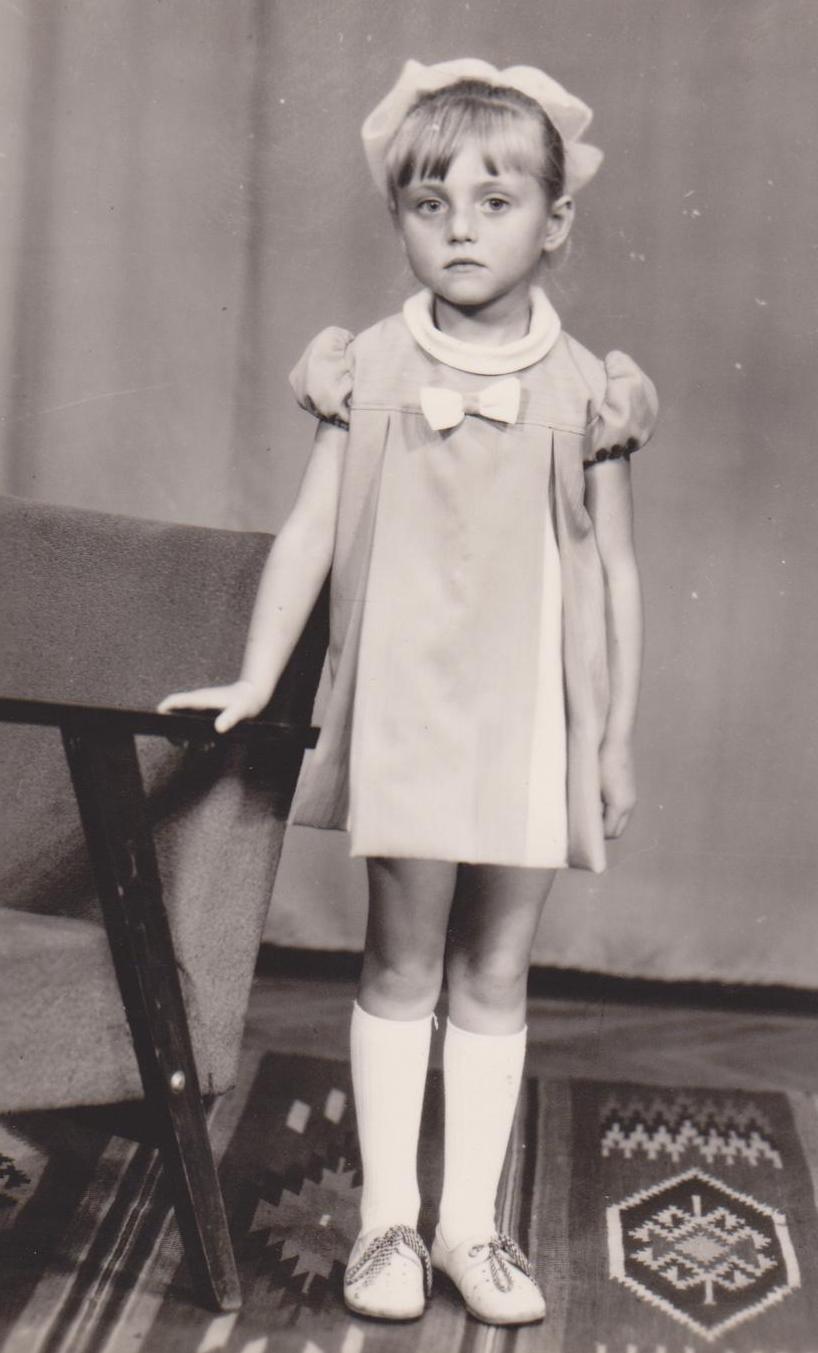 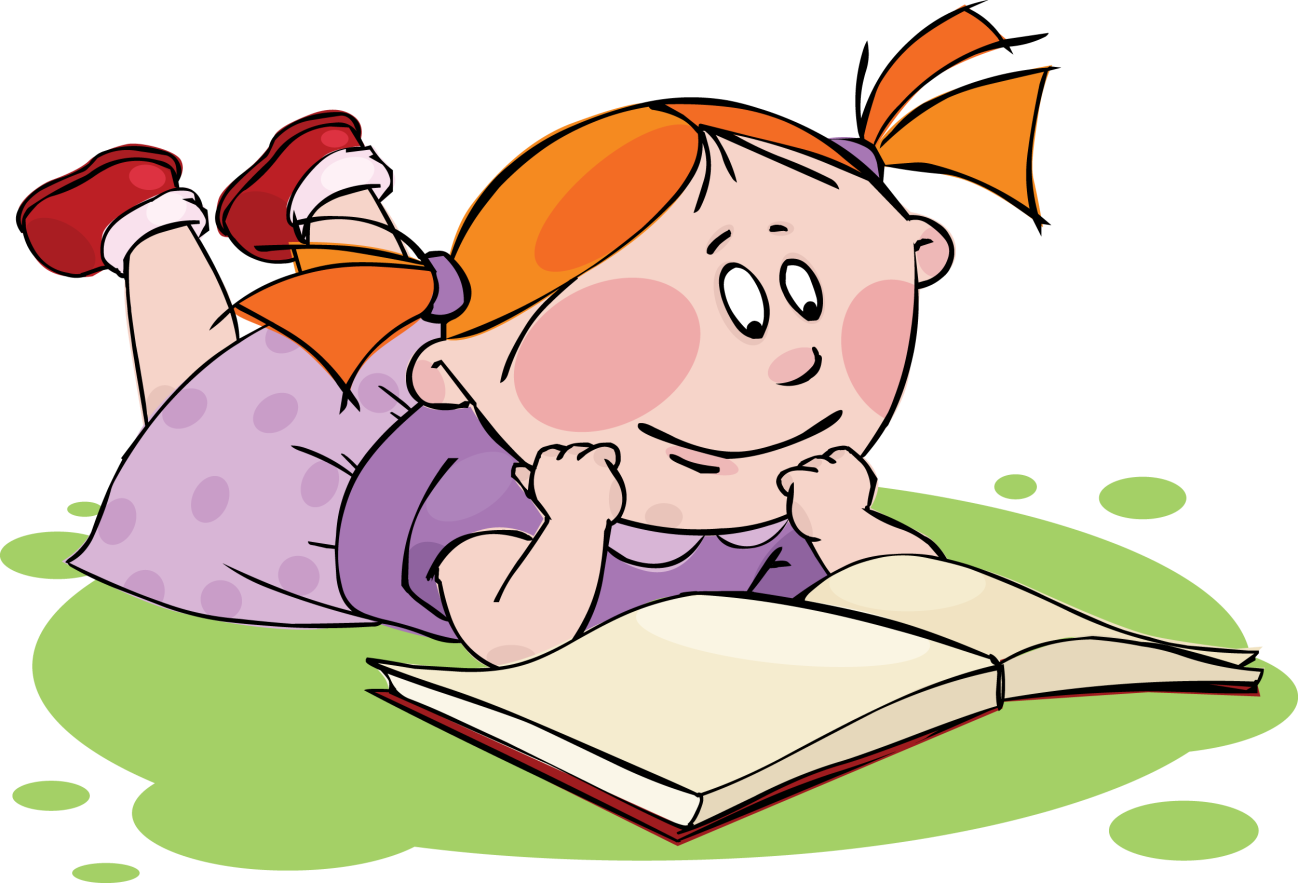 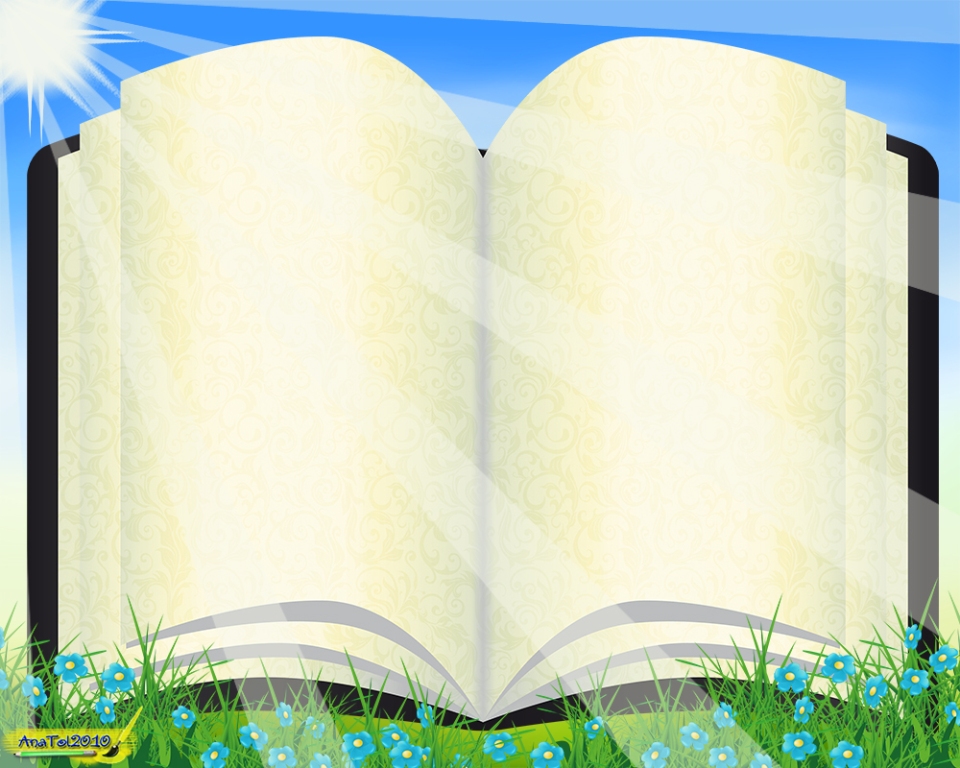 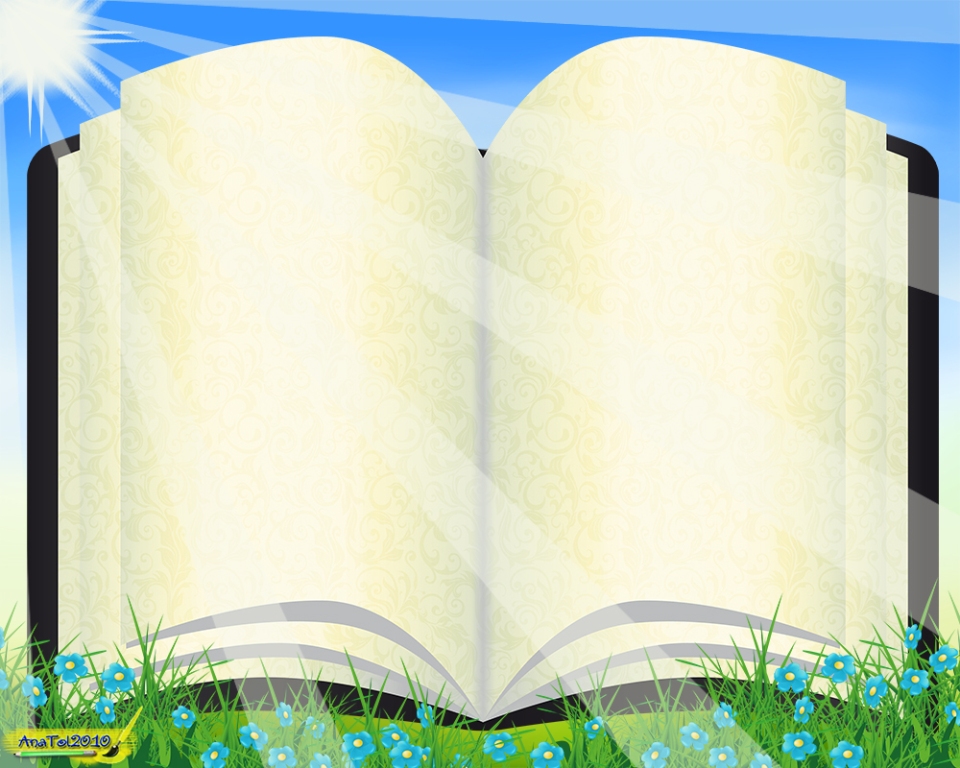 Та, хто знає дивну мову…
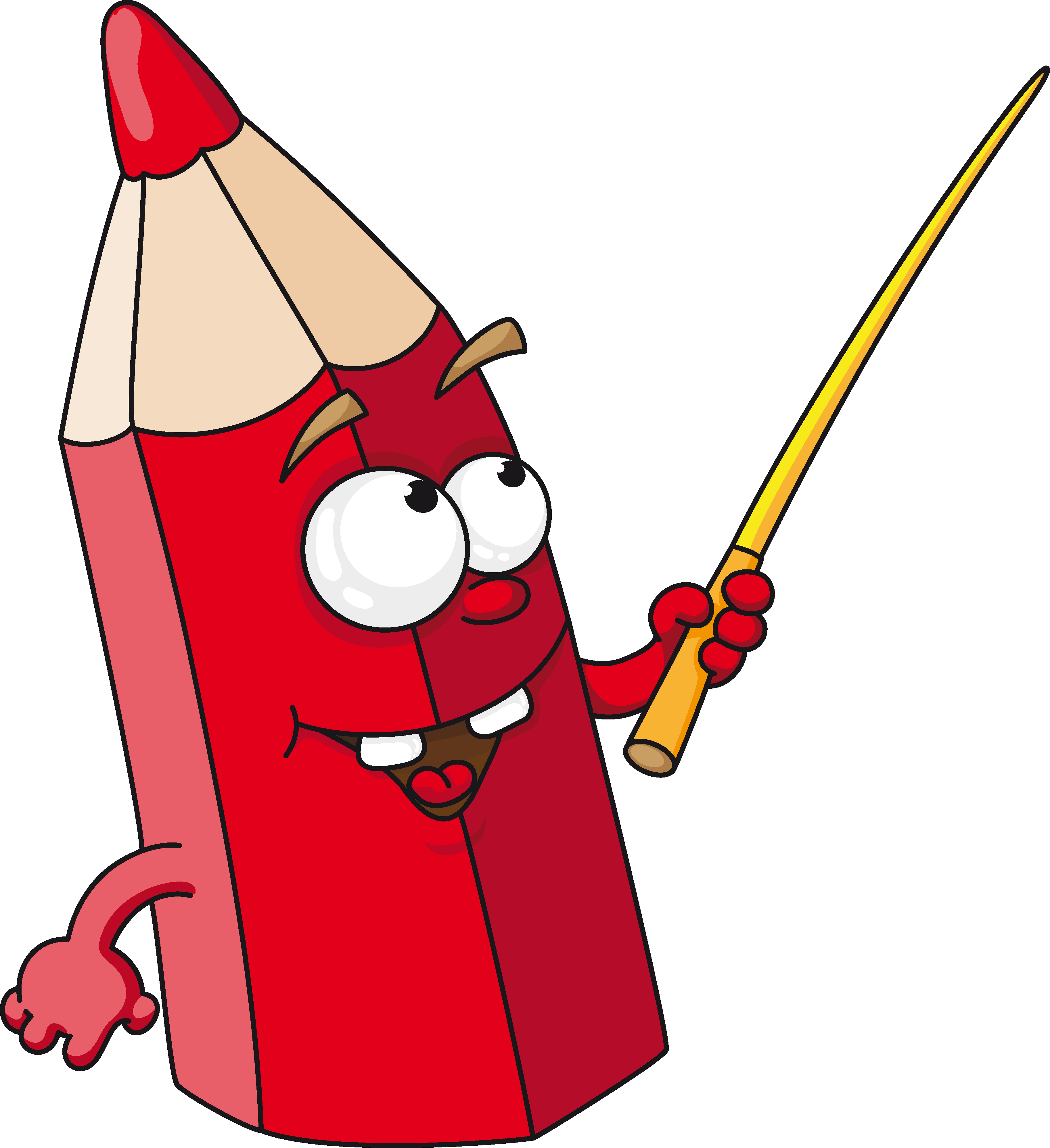 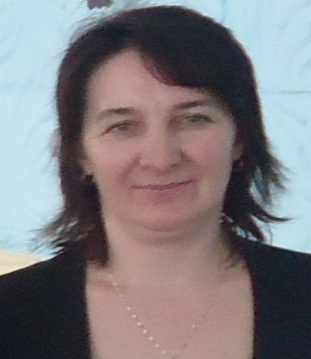 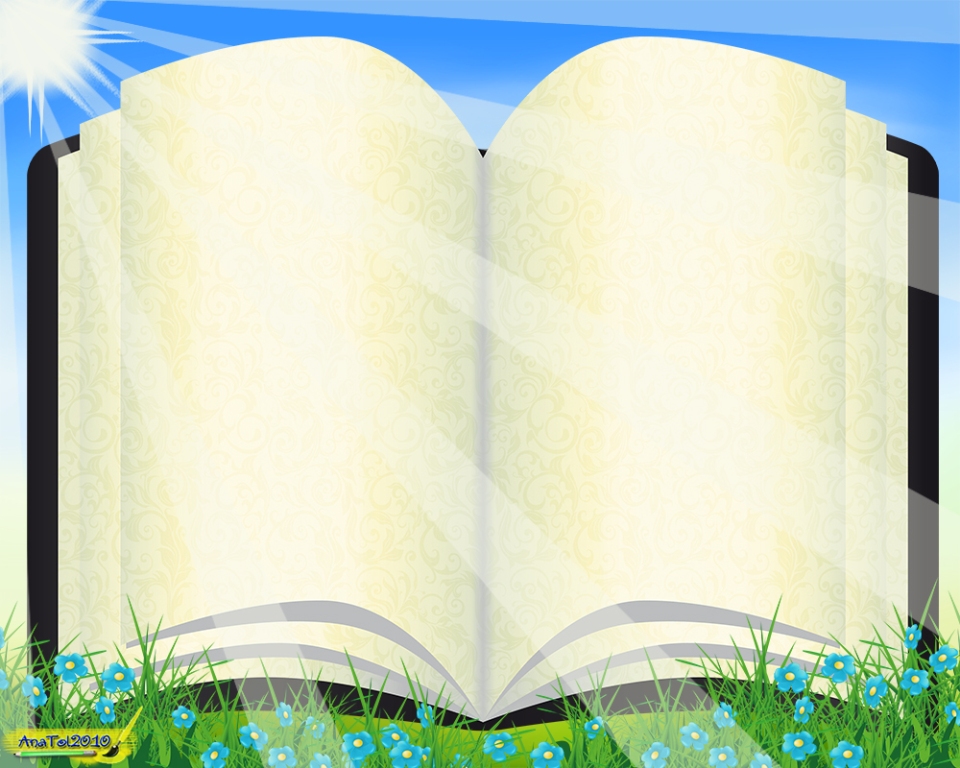 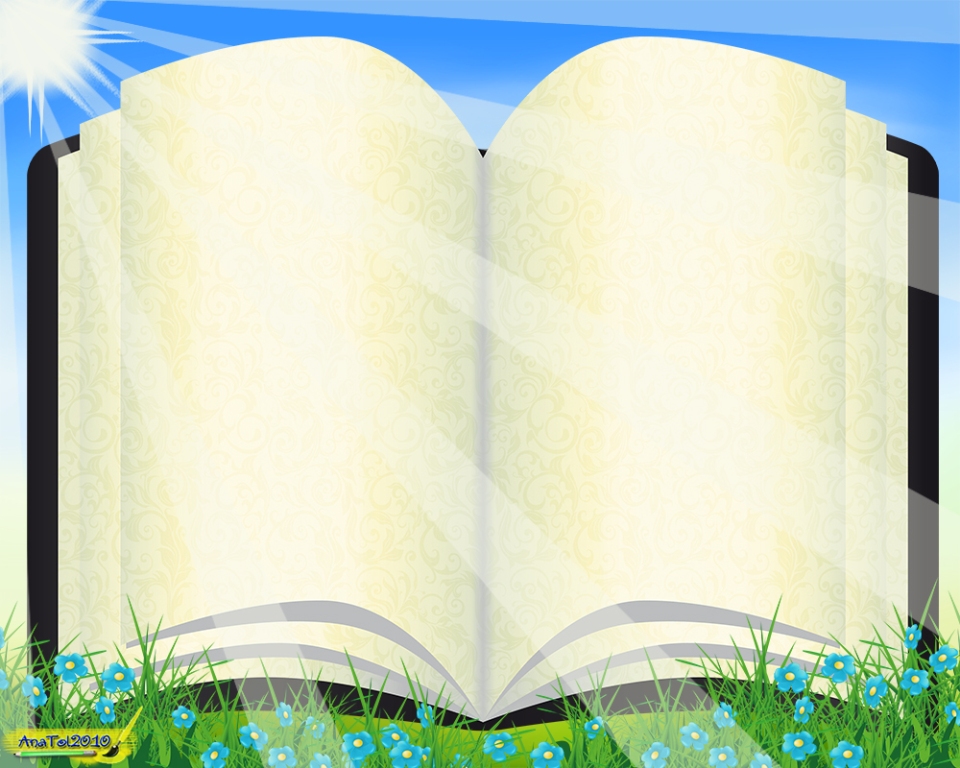 Та, хто класно співає…
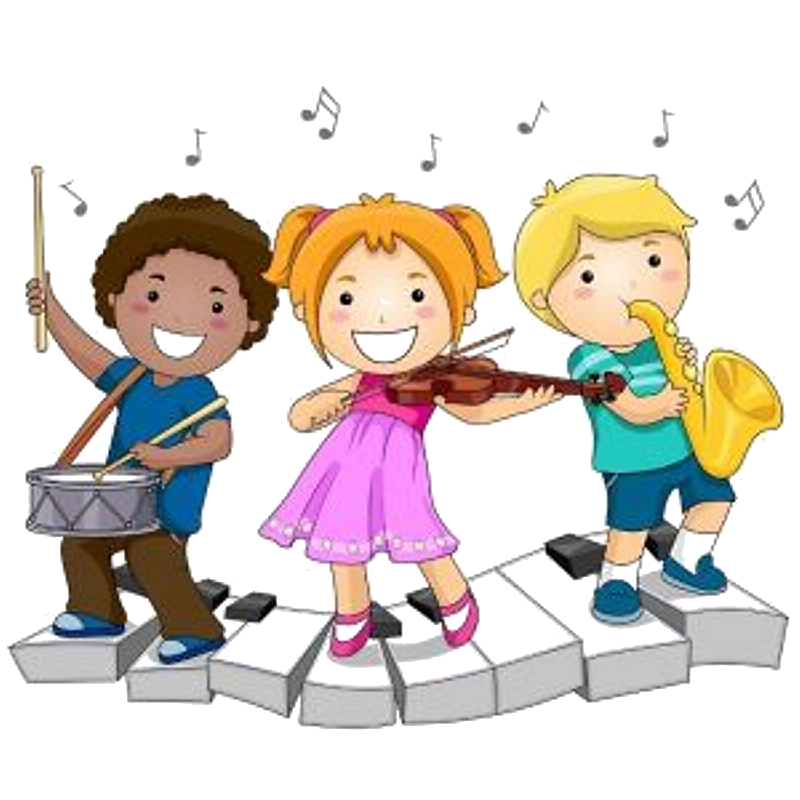 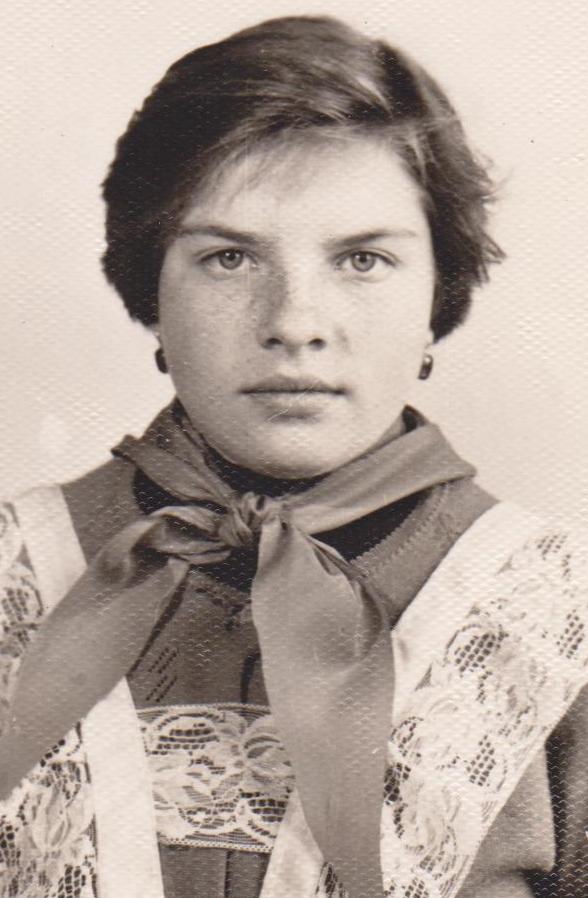 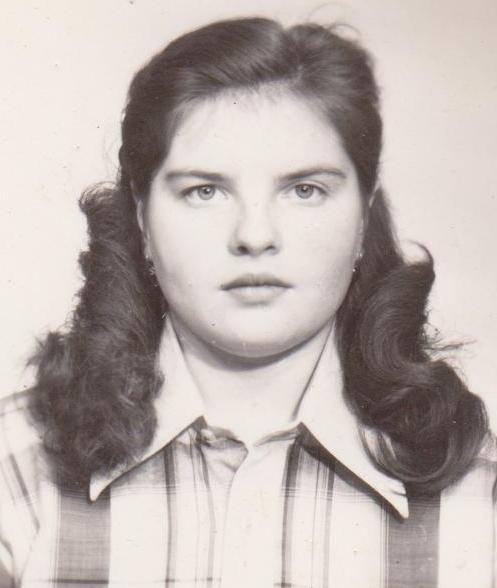 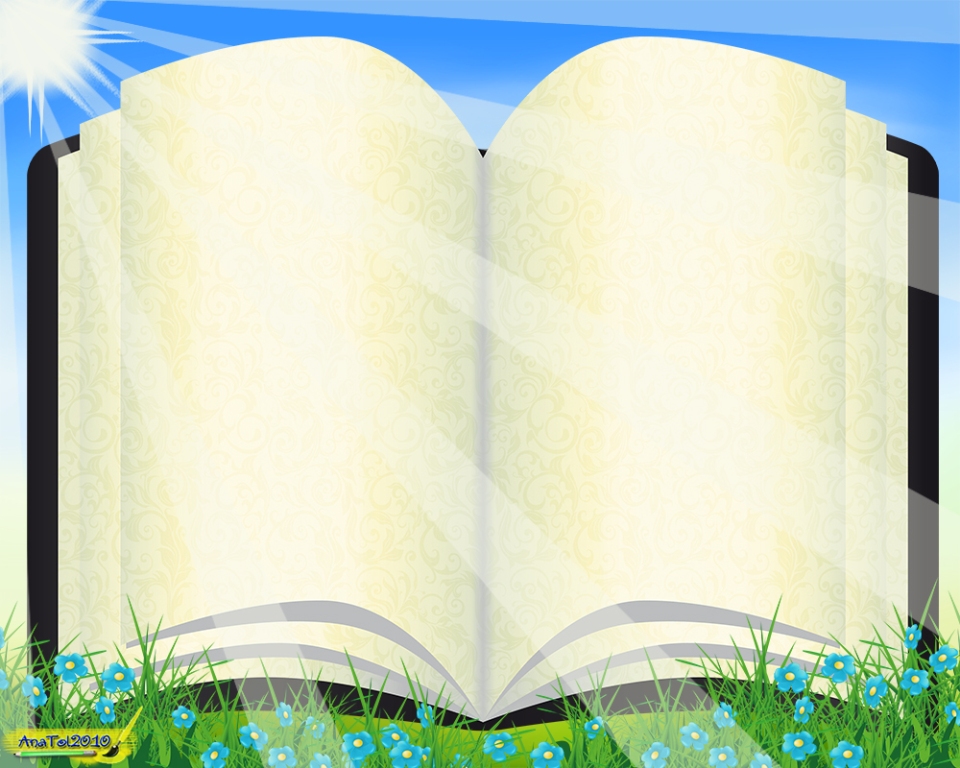 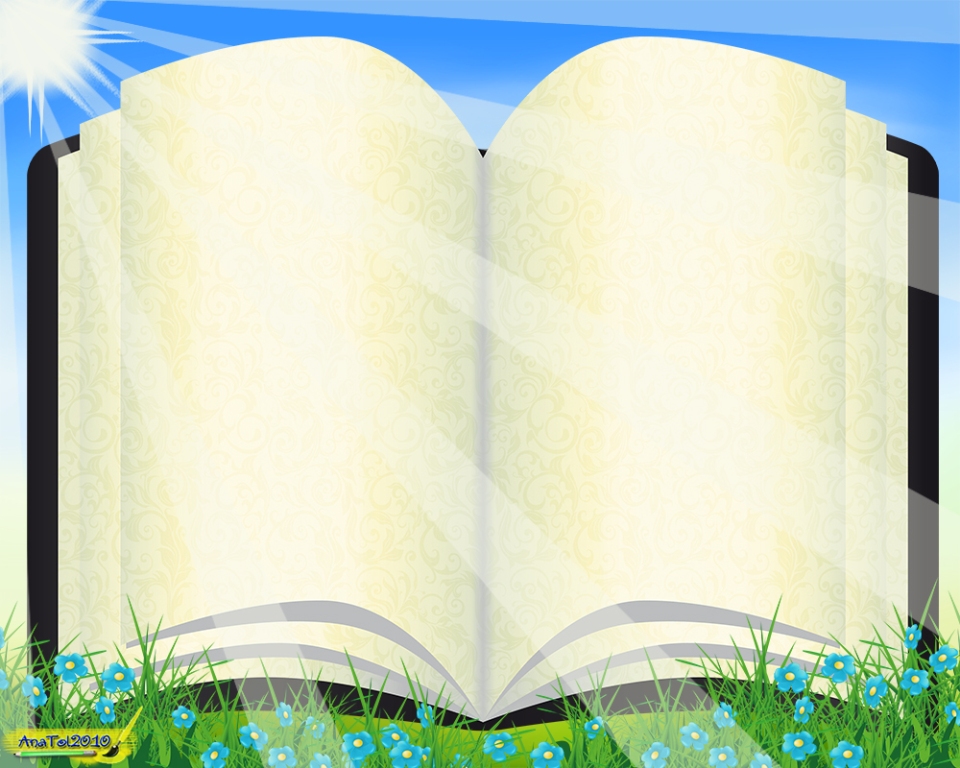 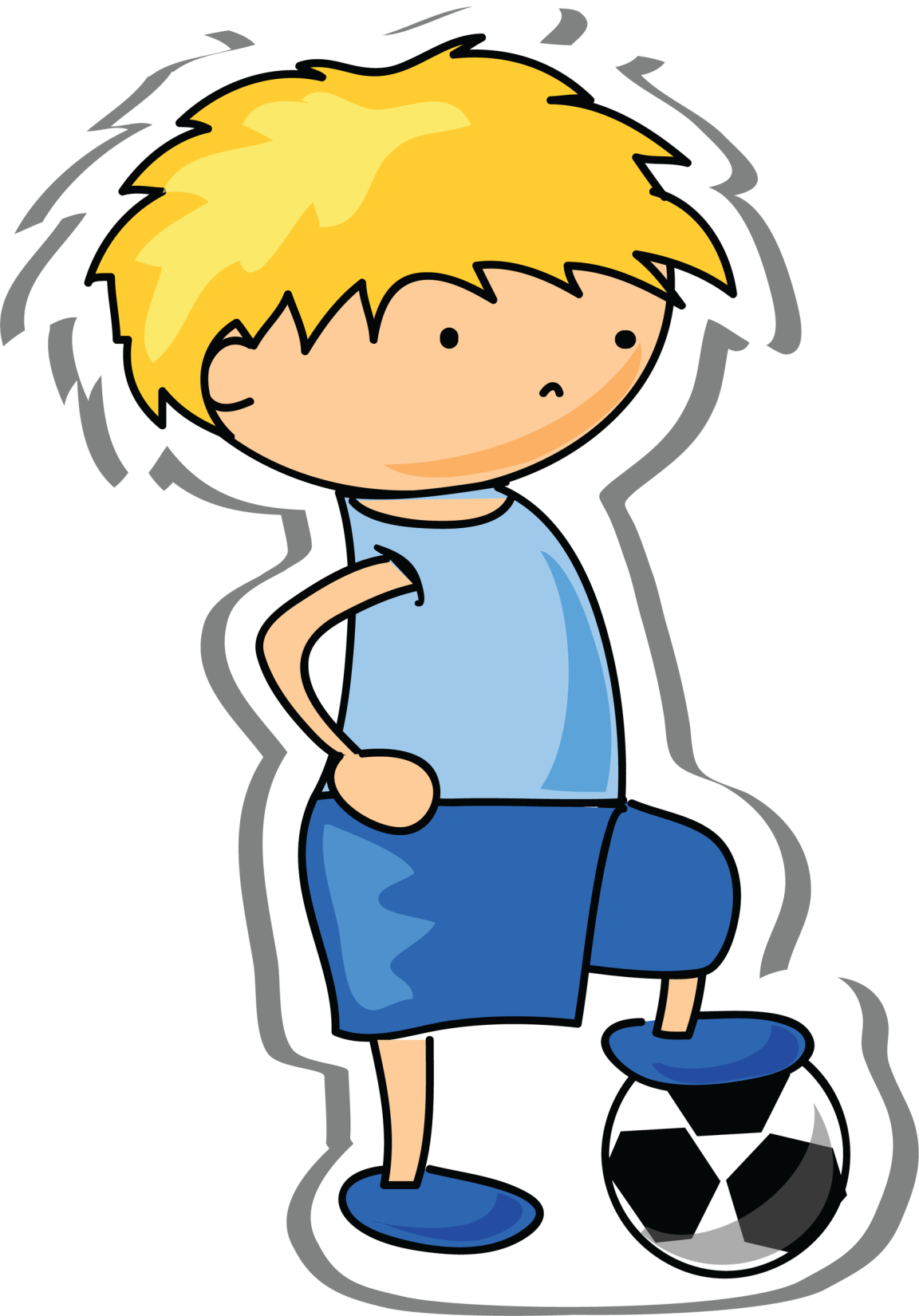 Той, хто вміє свистіти…
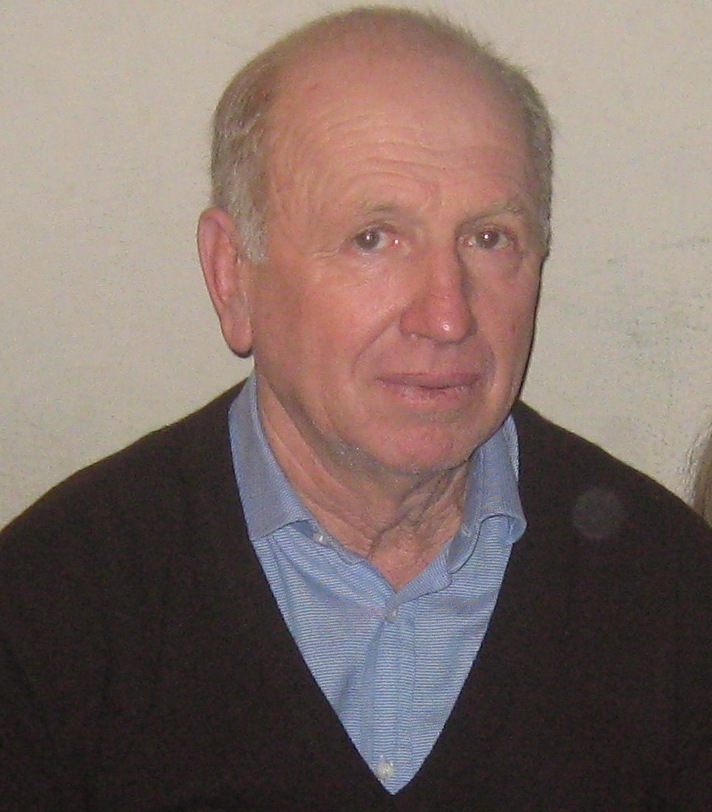 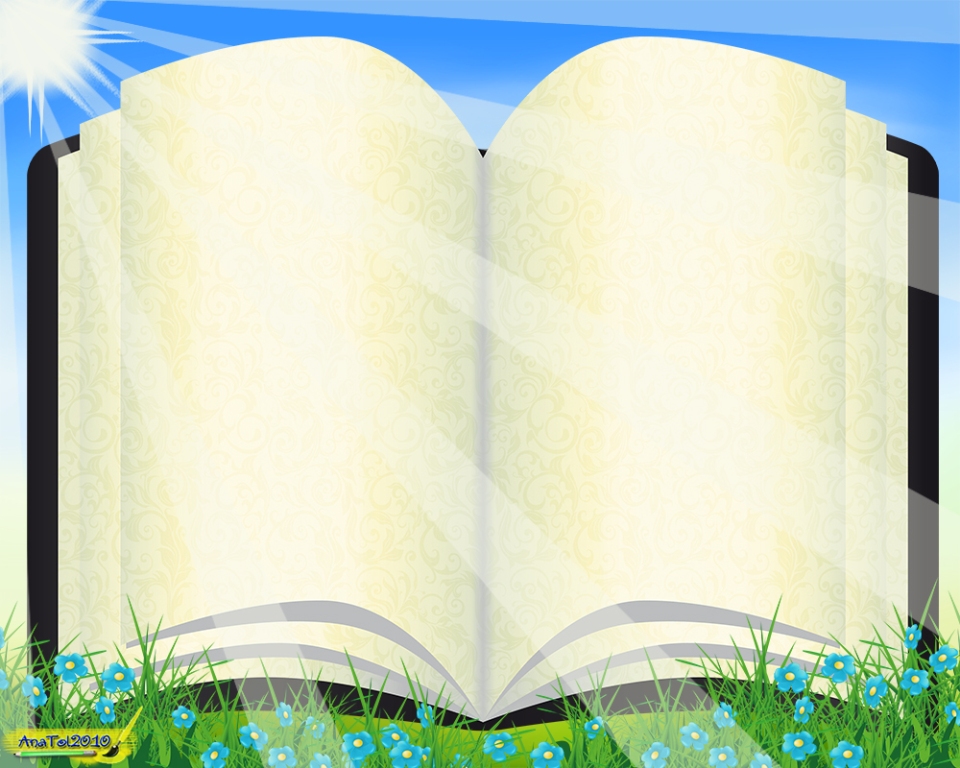 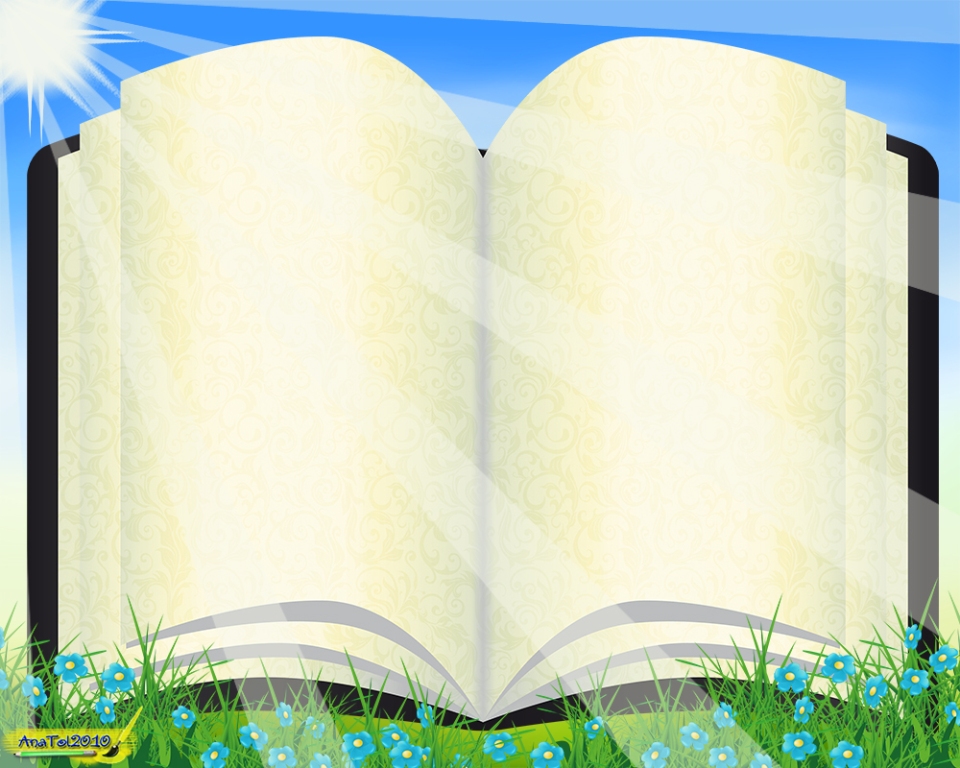 Та, хто бачить вас наскрізь…
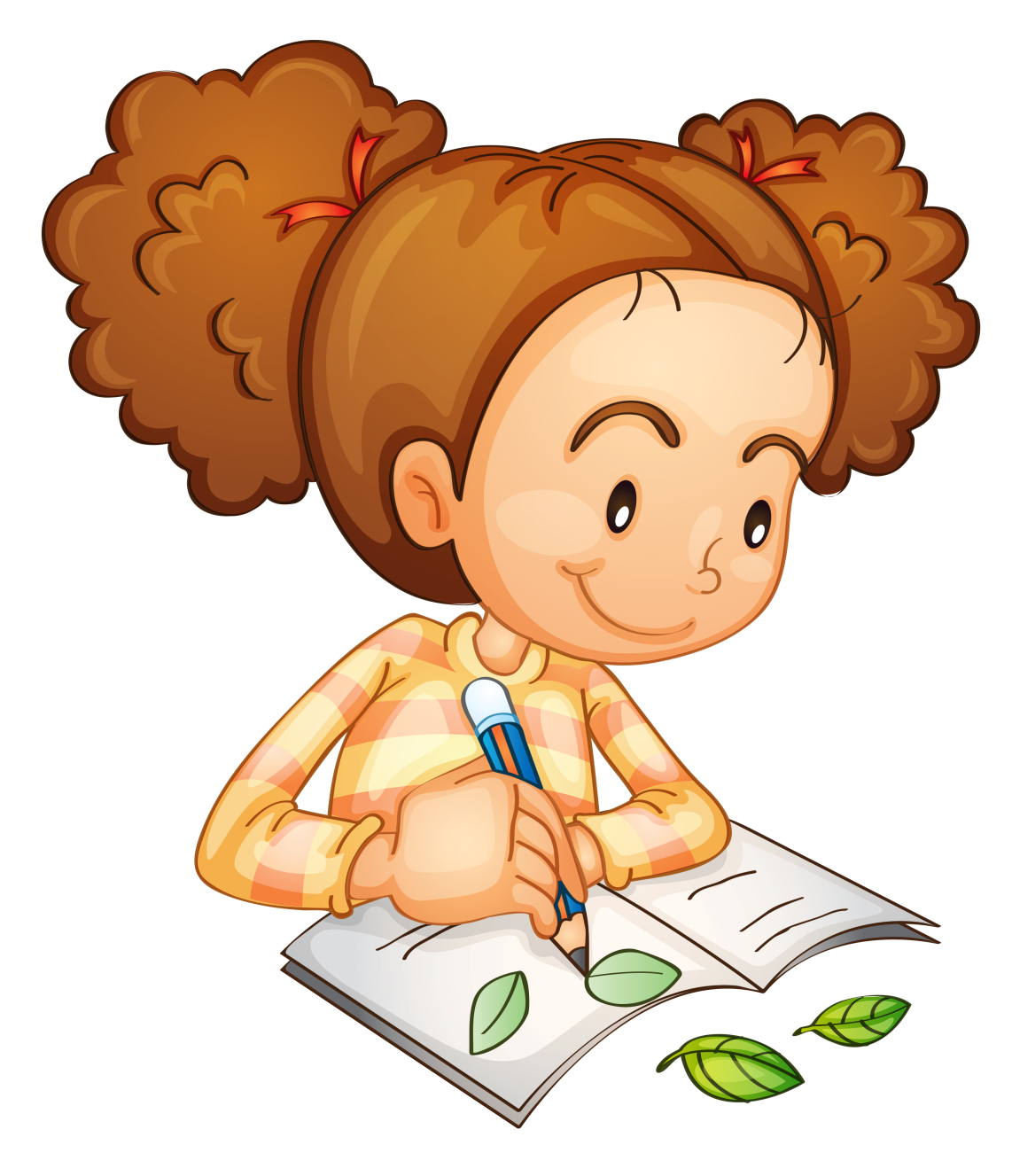 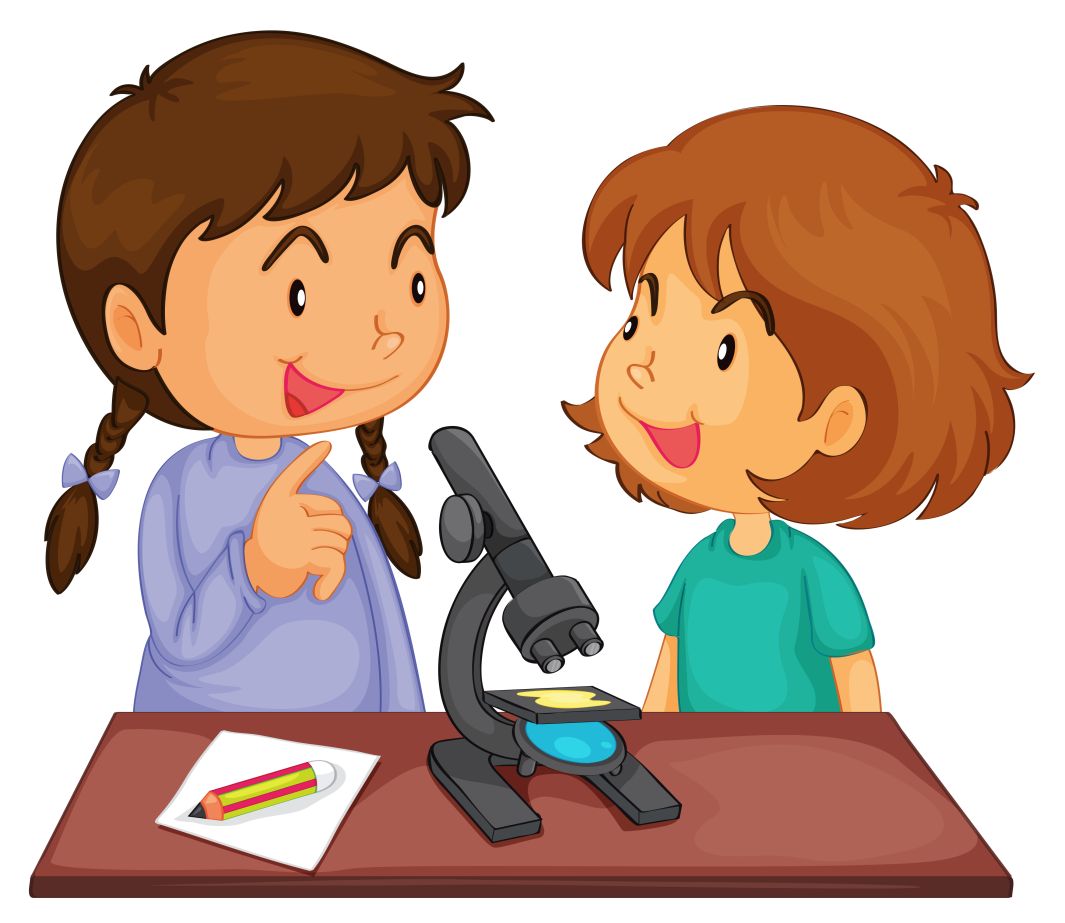 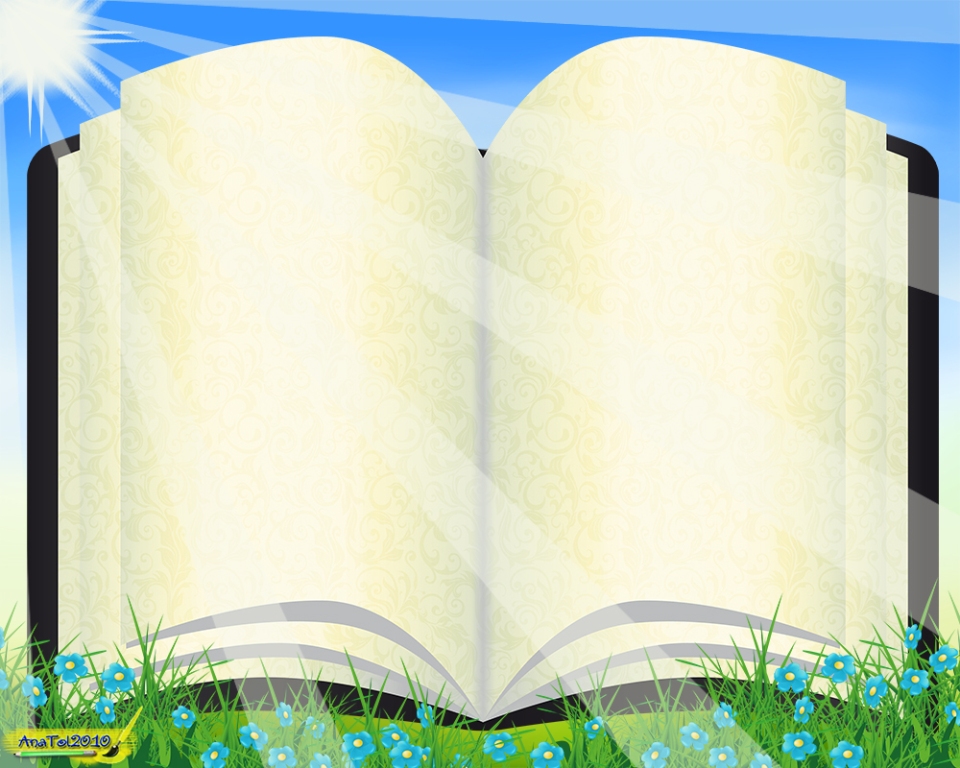 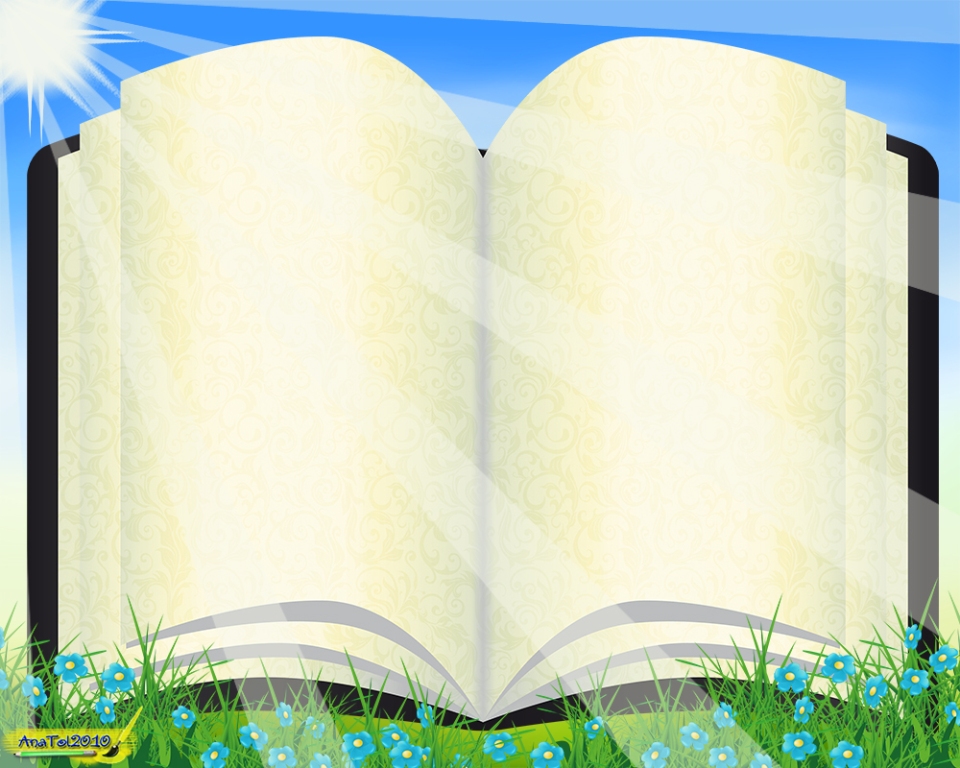 Та, що найменша…
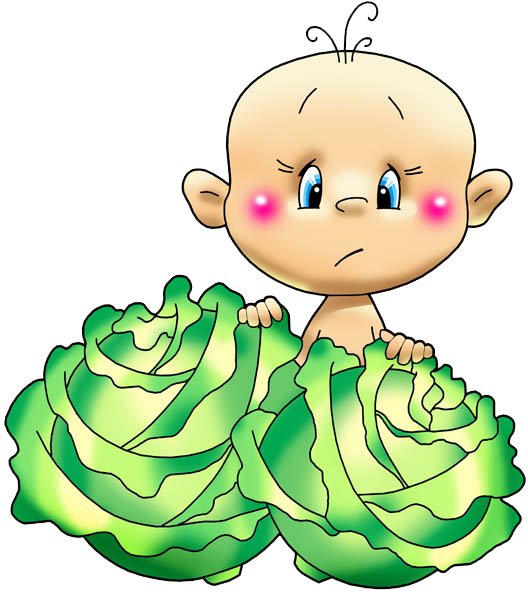 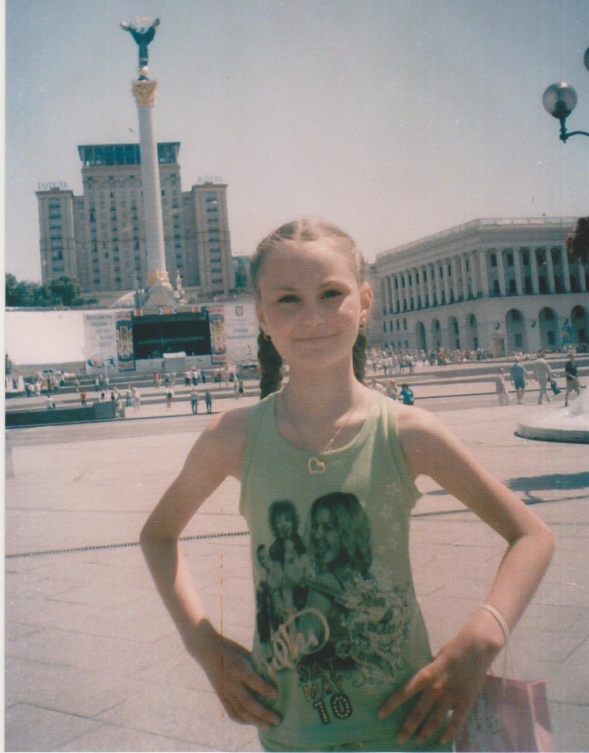 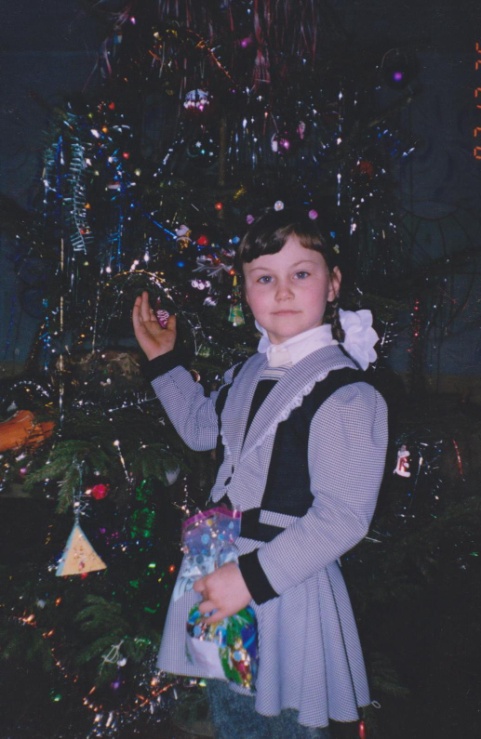 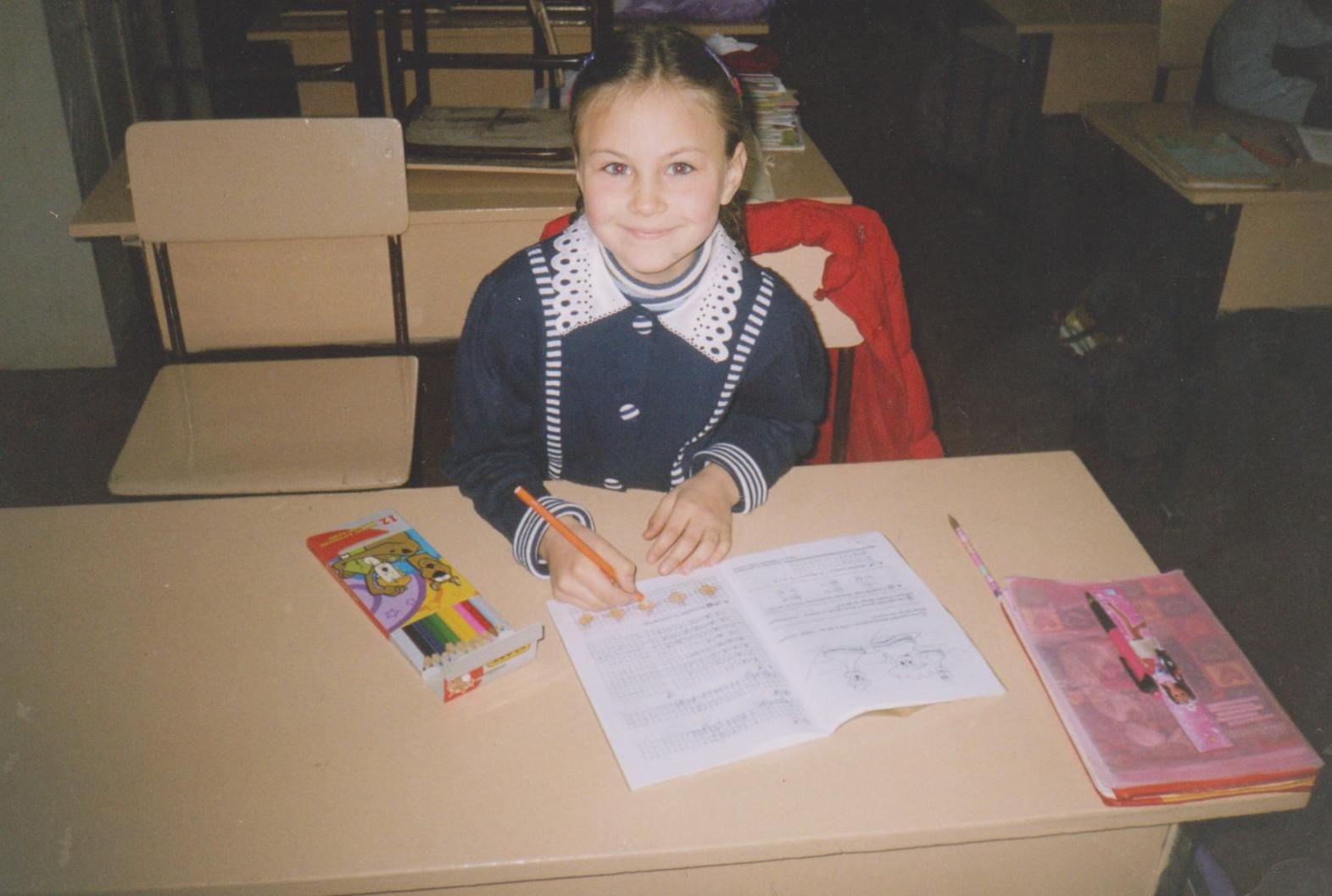